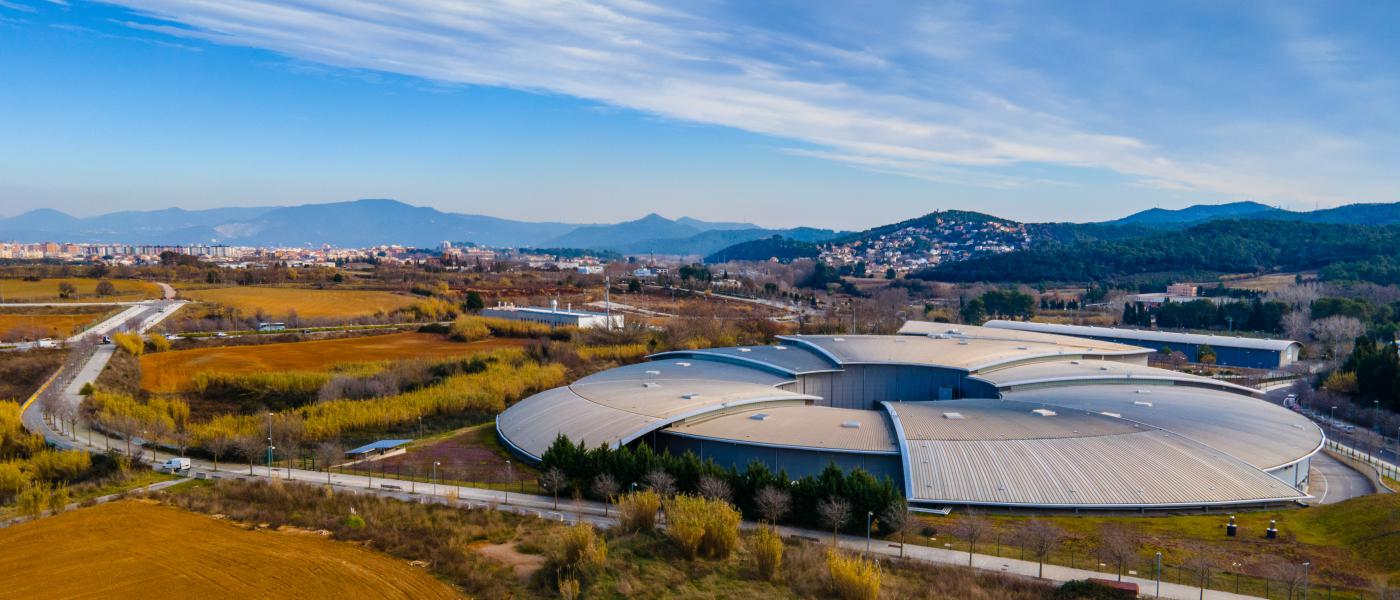 ALBA Synchrotron
Accelerator Activities
Caterina Biscari
17 June 2025
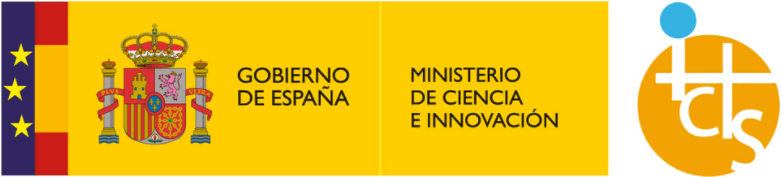 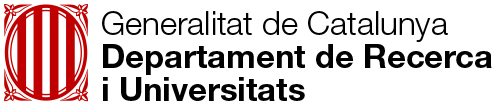 ALBA Accelerator Activities
17 June 2025 - CEPC Workshop
ALBA, the Spanish Synchrotron
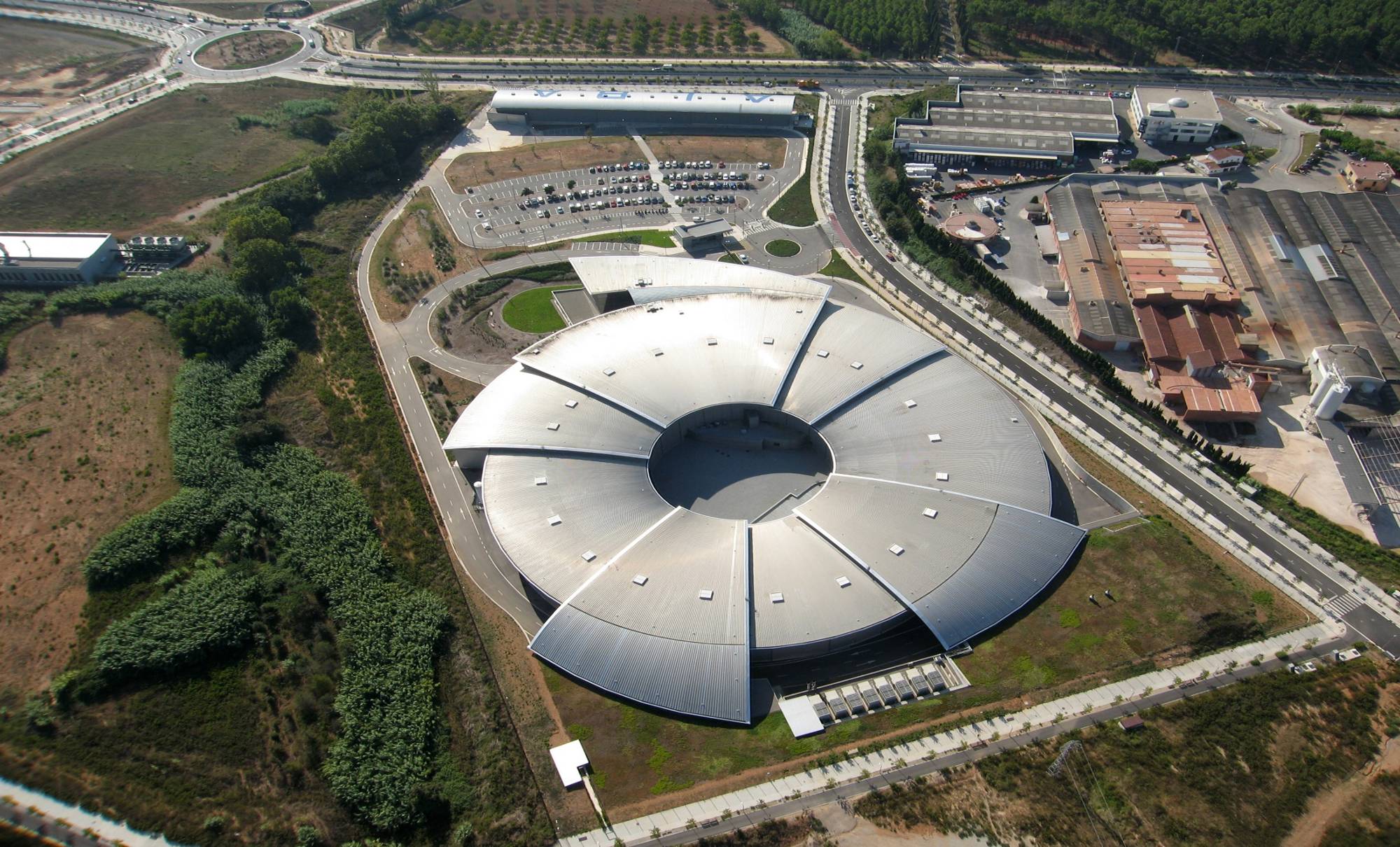 National public institution, funded 
50% national Government (Ministerio de Ciencia, Innovación y Universidades) 
50% regional GenCat (Department de Recerca i Universitats)
User facility open to international academic and industrial communities
ALBA past and future
2003 – Creation of CELLS Consortium (Spanish Government and regional Catalan Government), and agreement on facility funding for the period 2003 to 2022
2023 – Addendum for 2023 funding
Governments to approve the agreement on facility funding for the period 2025-2038
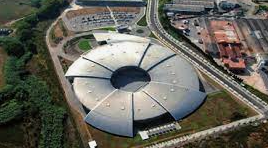 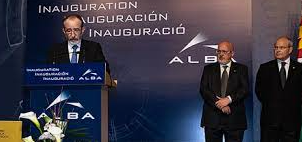 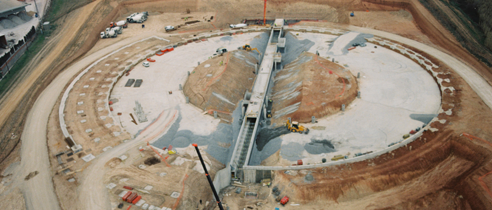 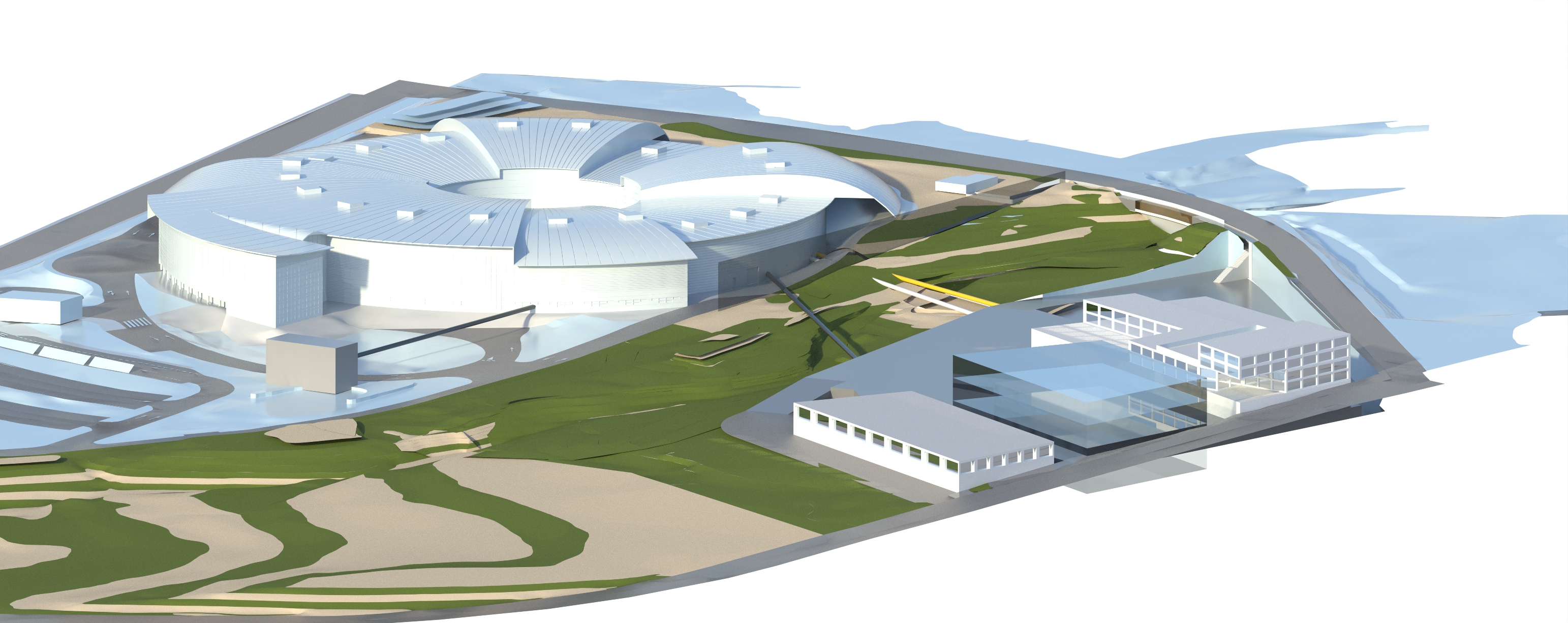 2006
Starting ALBA construction
ALBA Accelerator Activities
17 June 2025 - CEPC Workshop
ALBA 2025
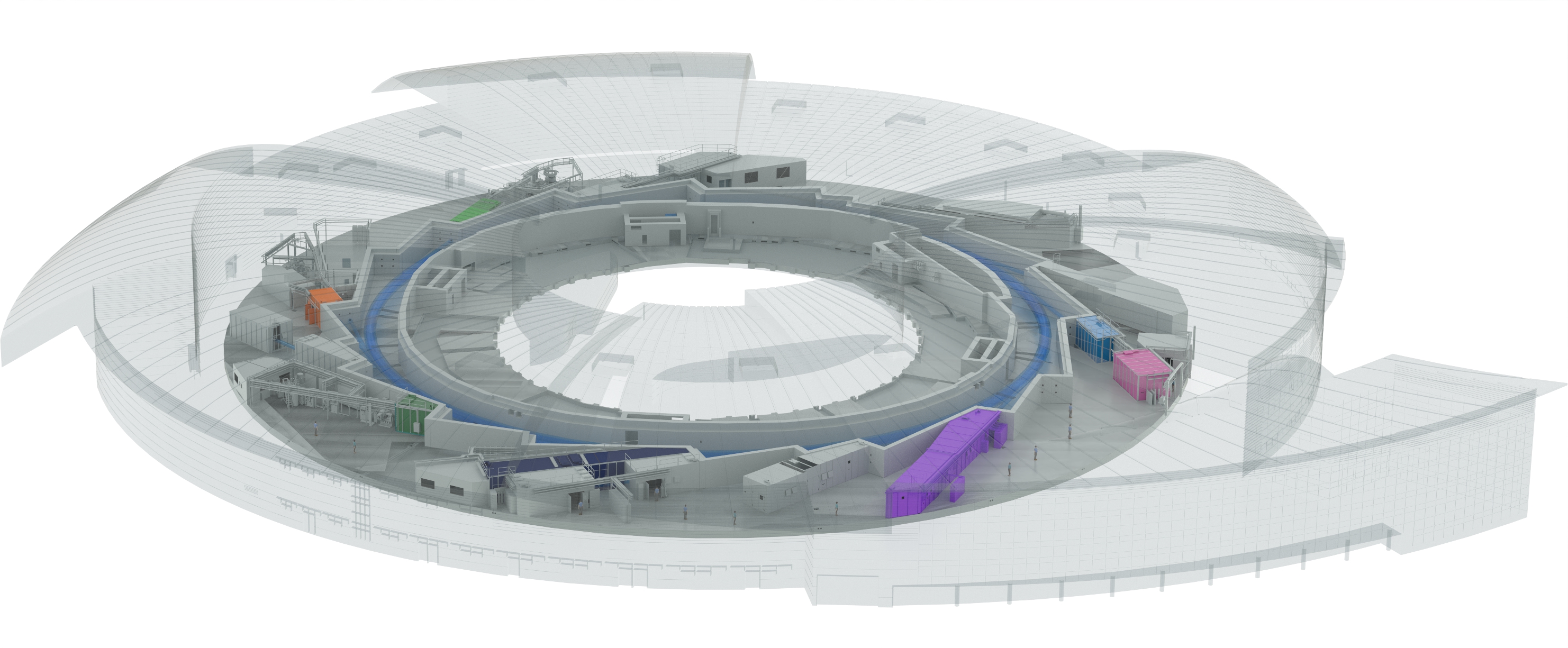 Instruments for life science
FAXTOR
Instruments for material science
BOREAS
MIRAS
Instruments for metrology
MINERVA
CIRCE
MSPD
CLAESS
LOREA
XAIRA
Cryo-EM
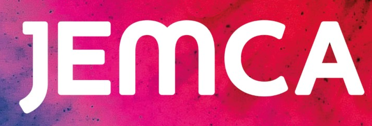 MISTRAL
InCAEM
TEM
NOTOS
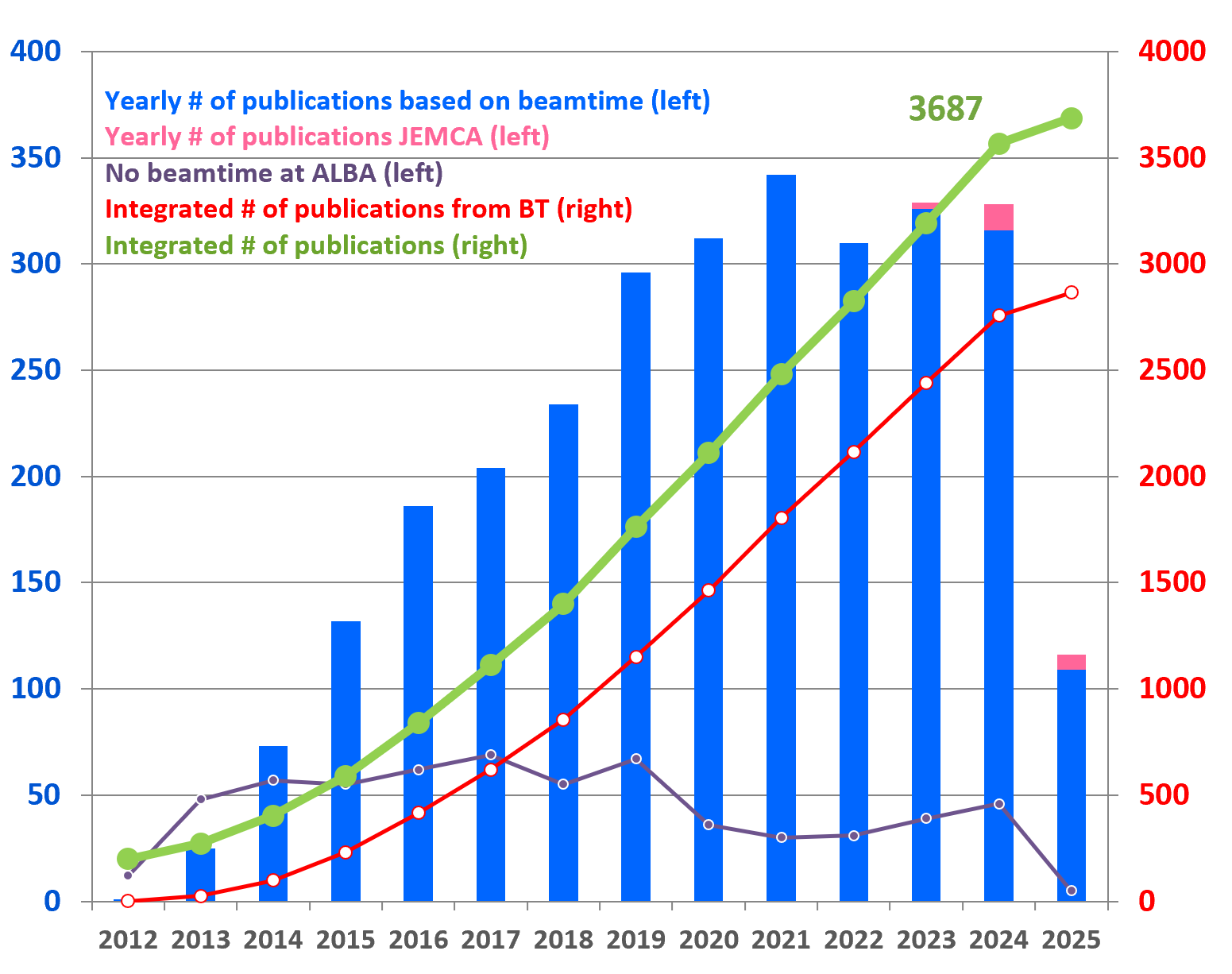 NCD-SWEET
3SBAR
XALOC
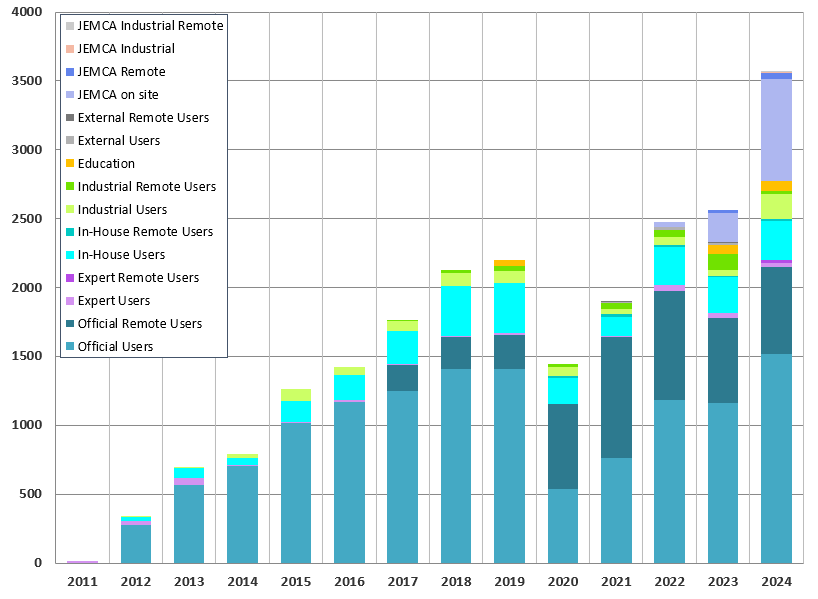 3500
User visits
Publications
13 operating beamlines + 1 in 2027
2 electron microscopes + 1 at end of 2025
User dedicated labs
ALBA Accelerator Activities
17 June 2025 - CEPC Workshop
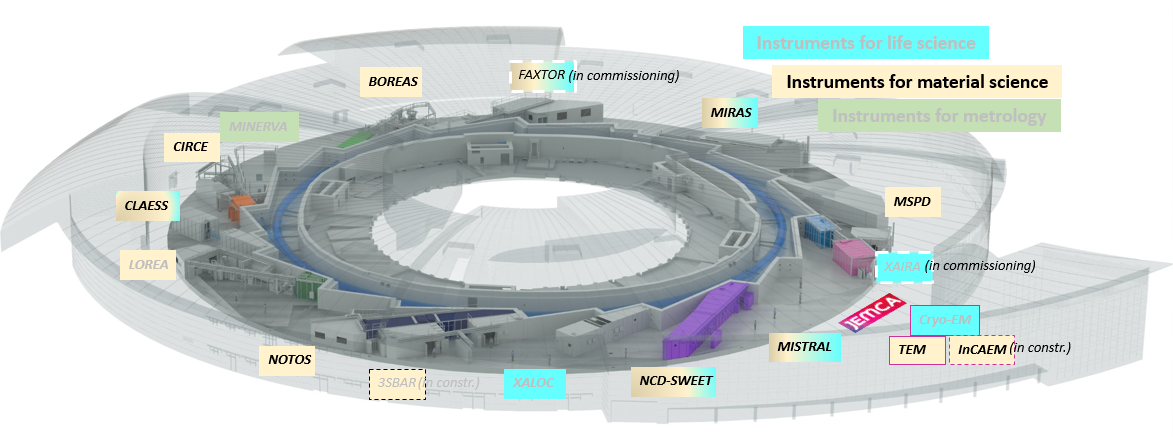 Chemistry and Materials Science for boosting decarbonization and decreasing material footprint
Among many others:
Green energy technologies, solar and H
More performing and diverse batteries
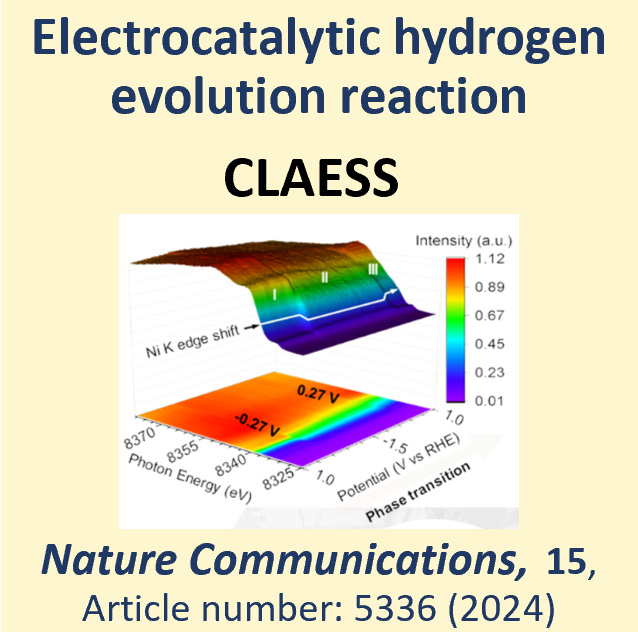 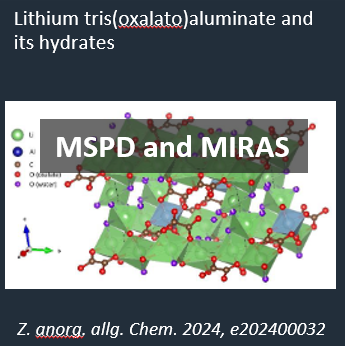 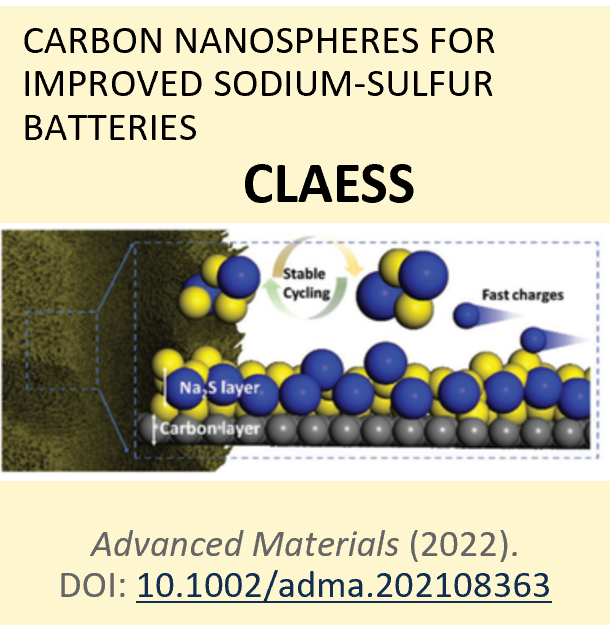 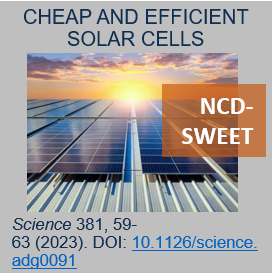 Low footprint materials
Catalysts for low footprint developments
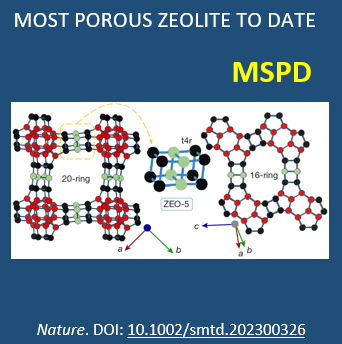 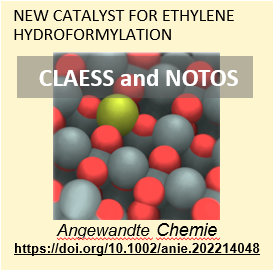 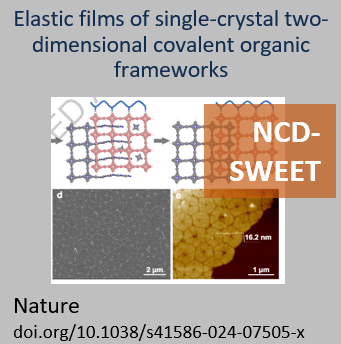 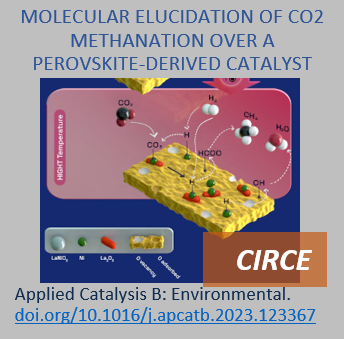 ALBA Accelerator Activities
17 June 2025 - CEPC Workshop
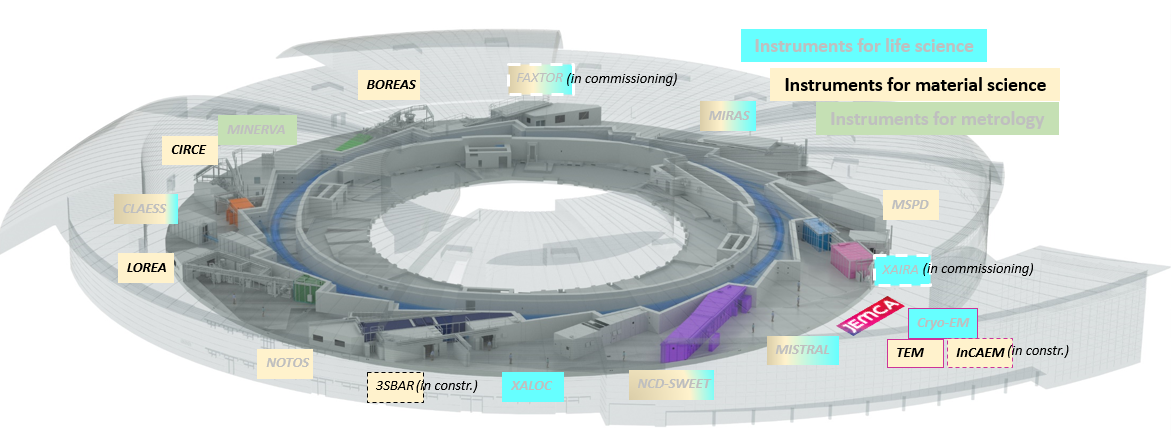 Electronic and Magnetic Structure of Matter for low-consumption new technologies, quantum, spintronics
Among many others:
Magnetism
Spintronic
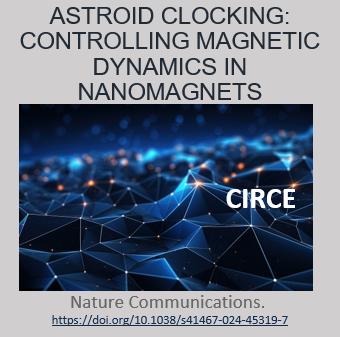 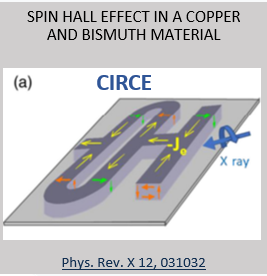 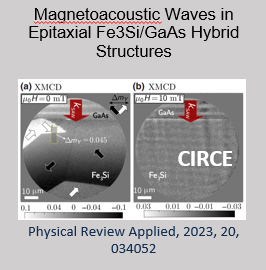 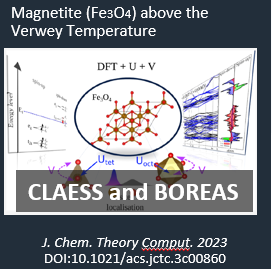 2D materials
Quantum materials
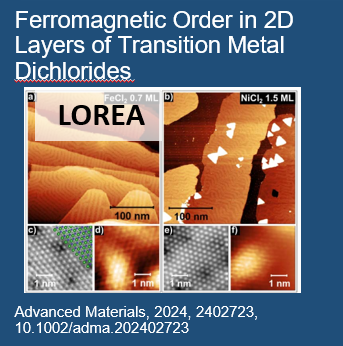 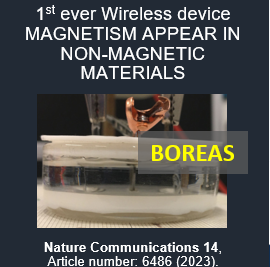 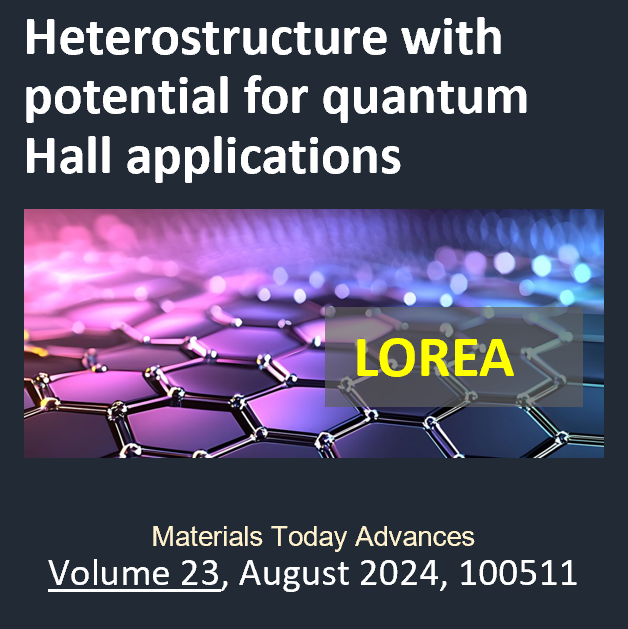 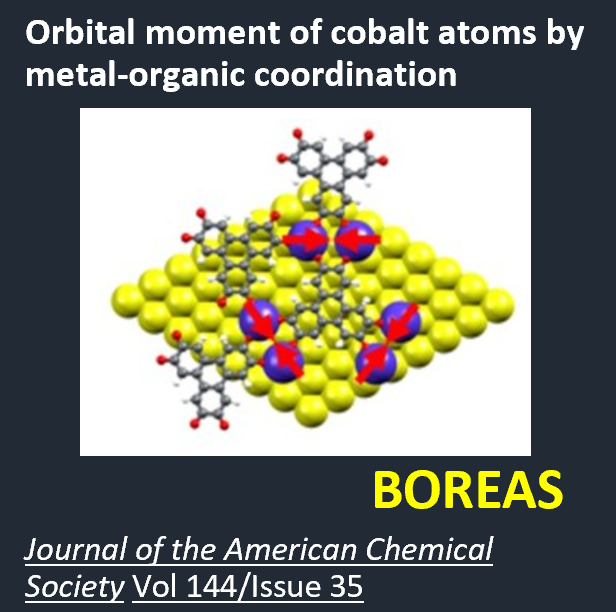 ALBA Accelerator Activities
17 June 2025 - CEPC Workshop
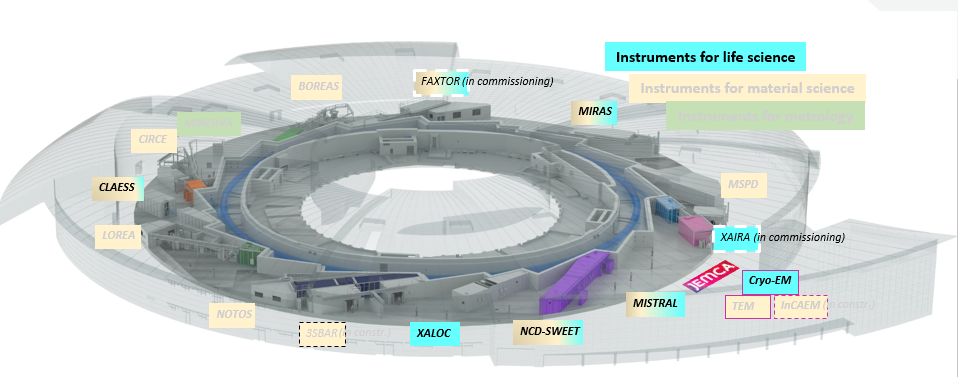 Life Science applications to increase life time and quality
Among many others:
Understanding diseases
Improving food quality and plant resilience
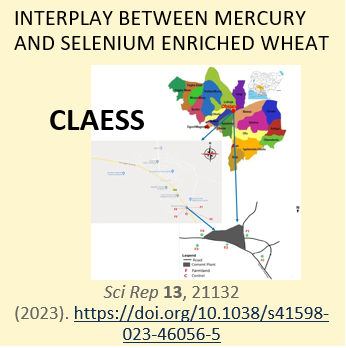 PEST CONTROL ON CROPS





BioChar doi.org/10.1007/s42773-023-00228-8
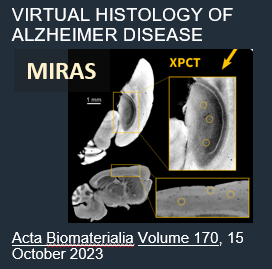 3D HOW SARS-COV-2 REPLICATES IN CELLS




ACS Nano. DOI: 10.1021/acsnano.3c07265
MISTRAL
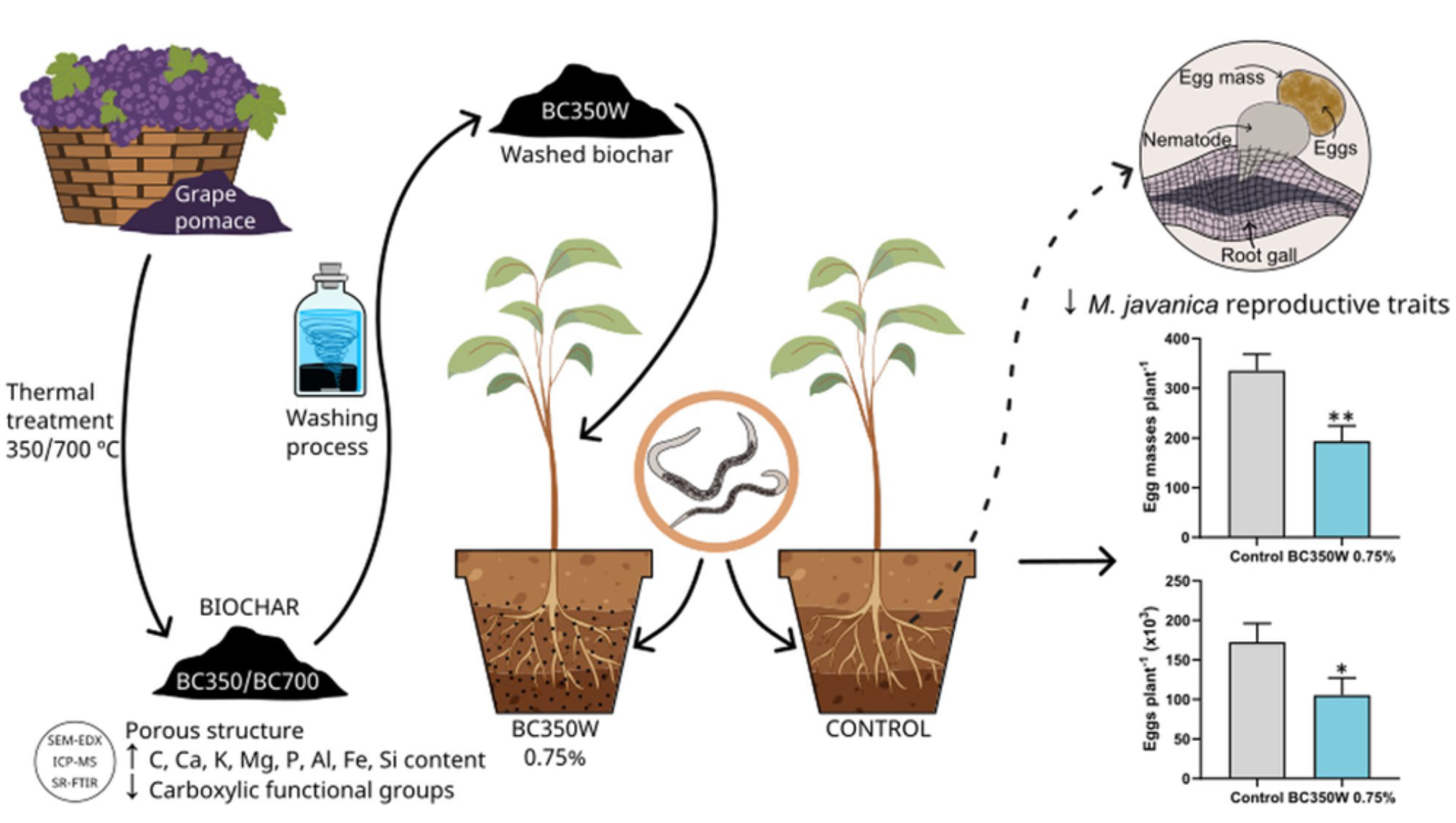 MISTRAL
Advancing in therapies and drug development
Understanding fundamental properties of life
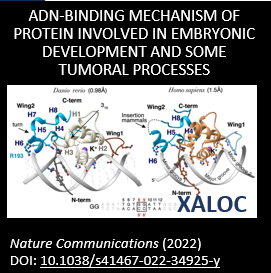 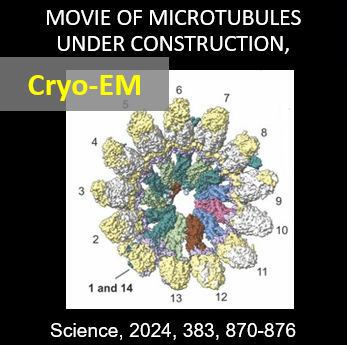 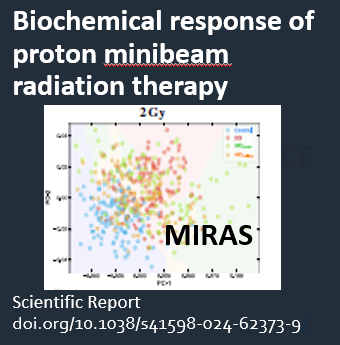 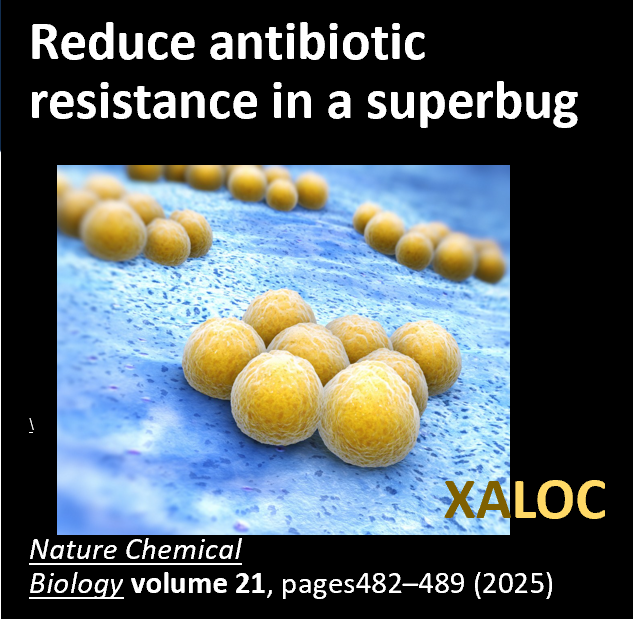 ALBA Accelerator Activities
17 June 2025 - CEPC Workshop
ALBA as DIRECT Industrial instrument
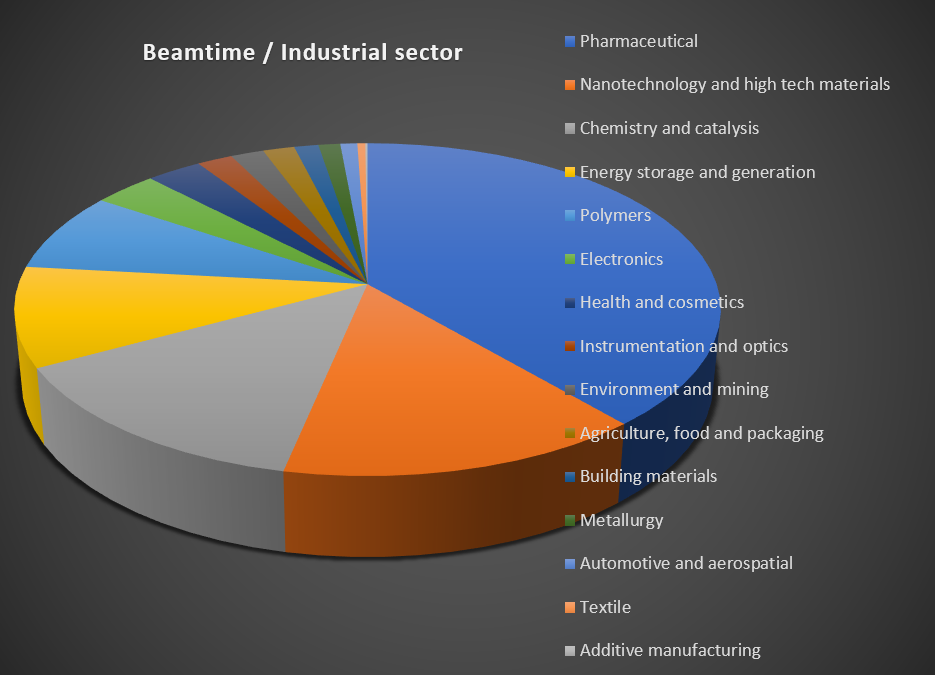 Science and innovation programmes aligned to eliminate gaps between academic and industrial research
Special developments (i.e. on data analysis, automatization) for impact on industrial users
Harnessing a rich industrial networking (European and national projects and clusters)
Publicizing ALBA instruments towards national and international industry (outreach events)
Focusing on key industry sectors based on the strengths and opportunities of ALBA (Pharmaceutical, Steel, Energy)
ALBA Accelerator Activities
17 June 2025 - CEPC Workshop
ALBA accelerators
Linac: 3 GHz, 110 MeV
Booster: 80 MeV to 3 GeV, 260 m, 
10 nmrad emittance
Storage Ring: 3 GeV, 270 m, 
4.4 nmrad emittance
500 MHz rf frequency
250 mA current
16-fold symmetry
Modified DBA lattice
Operation Availability
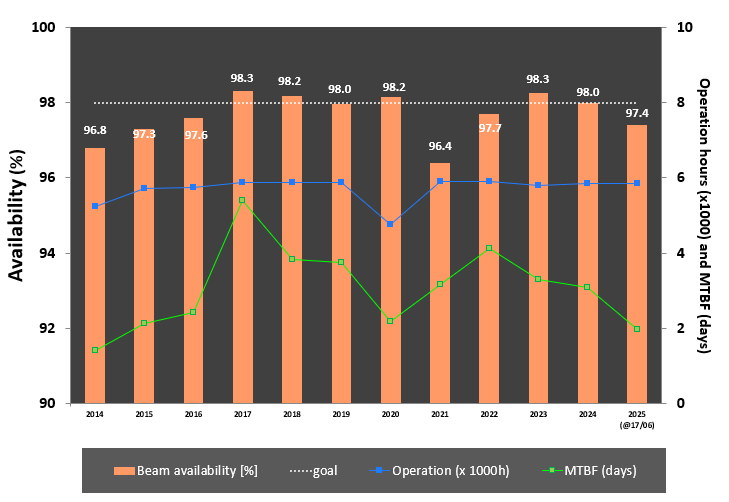 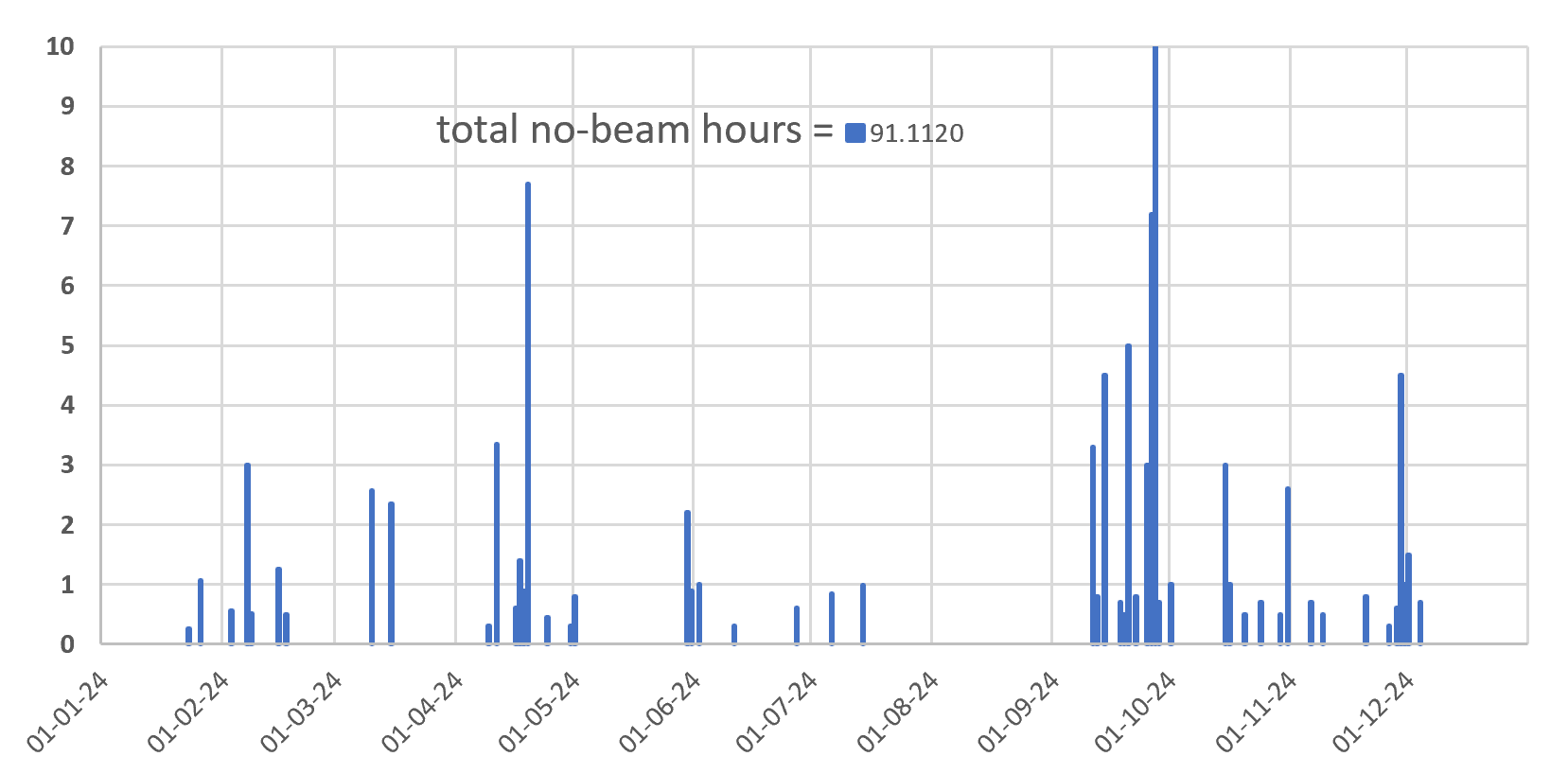 97.4%
2024
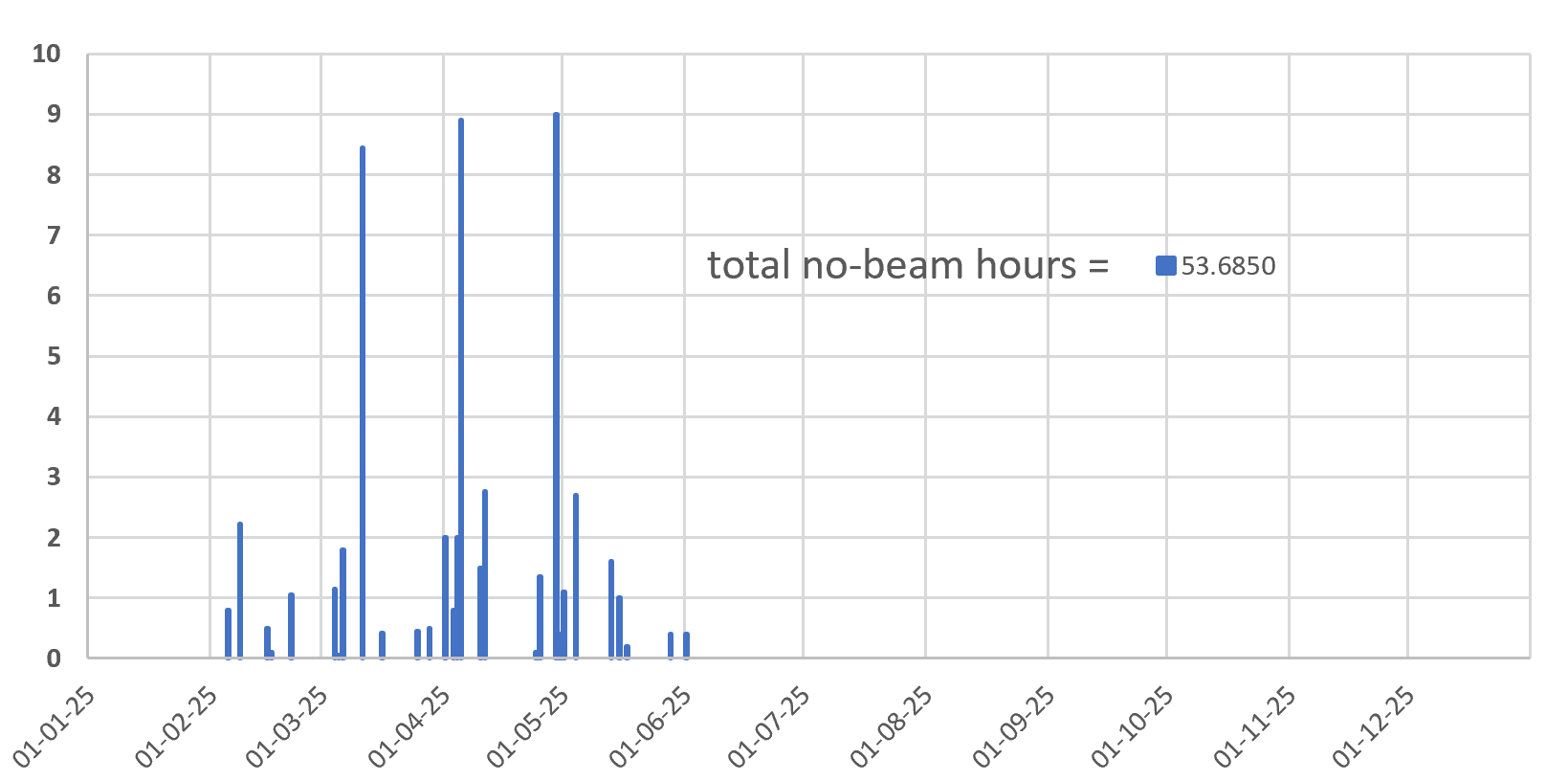 2025
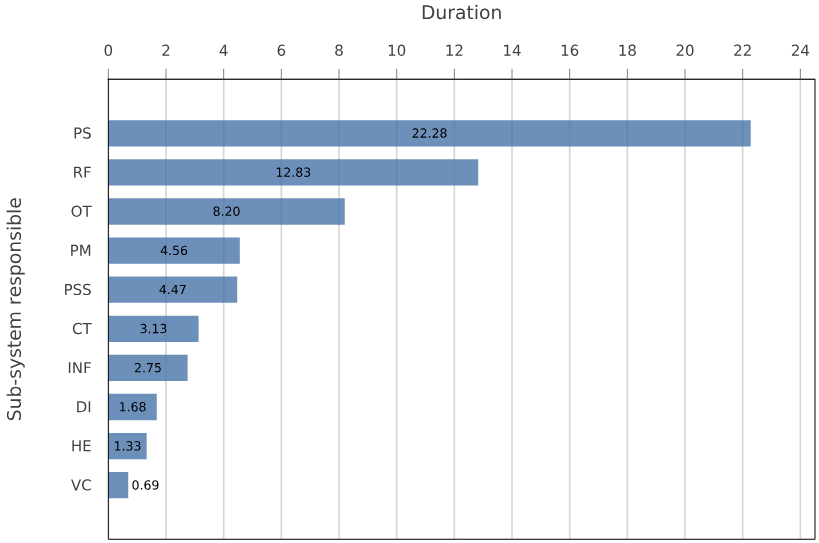 Along first months of 2025: Several and diverse interruptions, three of them longer than 8 hours (problems with power supplies plus blackout in whole Iberian Peninsula)
17 June 2025 - CEPC Workshop
ALBA II – our future
Upgrade of ALBA to the 4th generation
Formally approved by our governing bodies (Jan’25)
Maintain site, infrastructure and existing BLs
New campus (labs, Data, user facilities)
3 new BLs (2 >200 m long)
New low emittance storage ring 
Upgrade of existing beamlines
Increase of brilliance by orders of magnitude
Increase of coherence
Advanced properties for imaging, spectroscopy, diffraction
Advanced data management
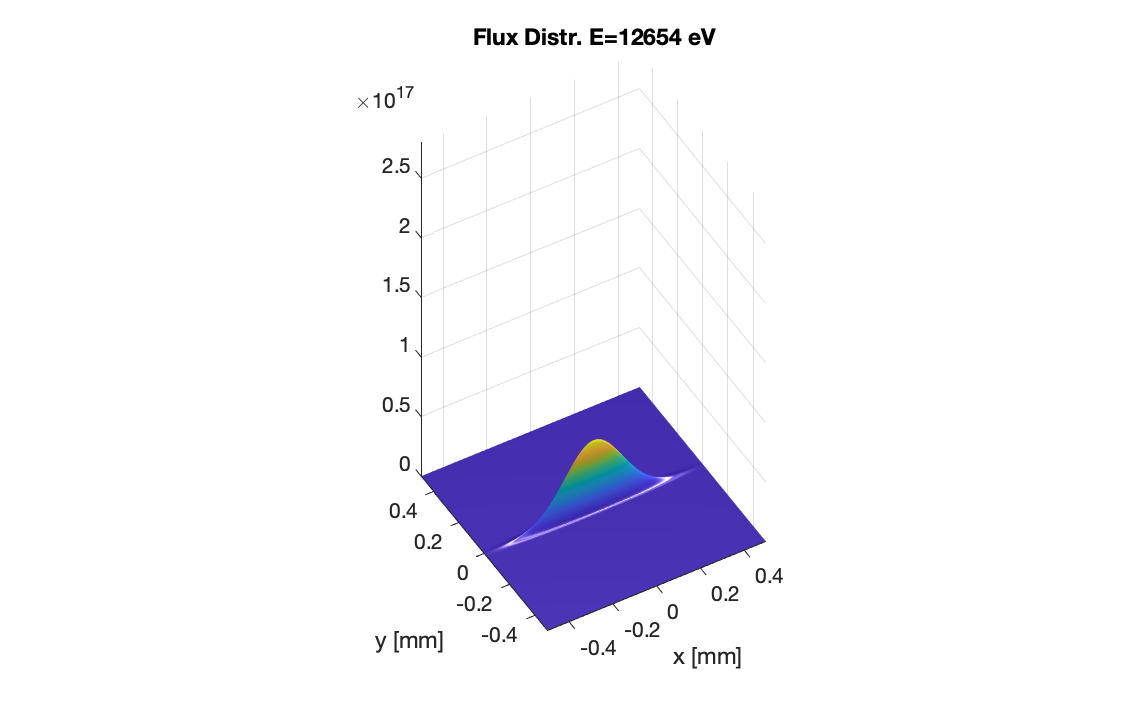 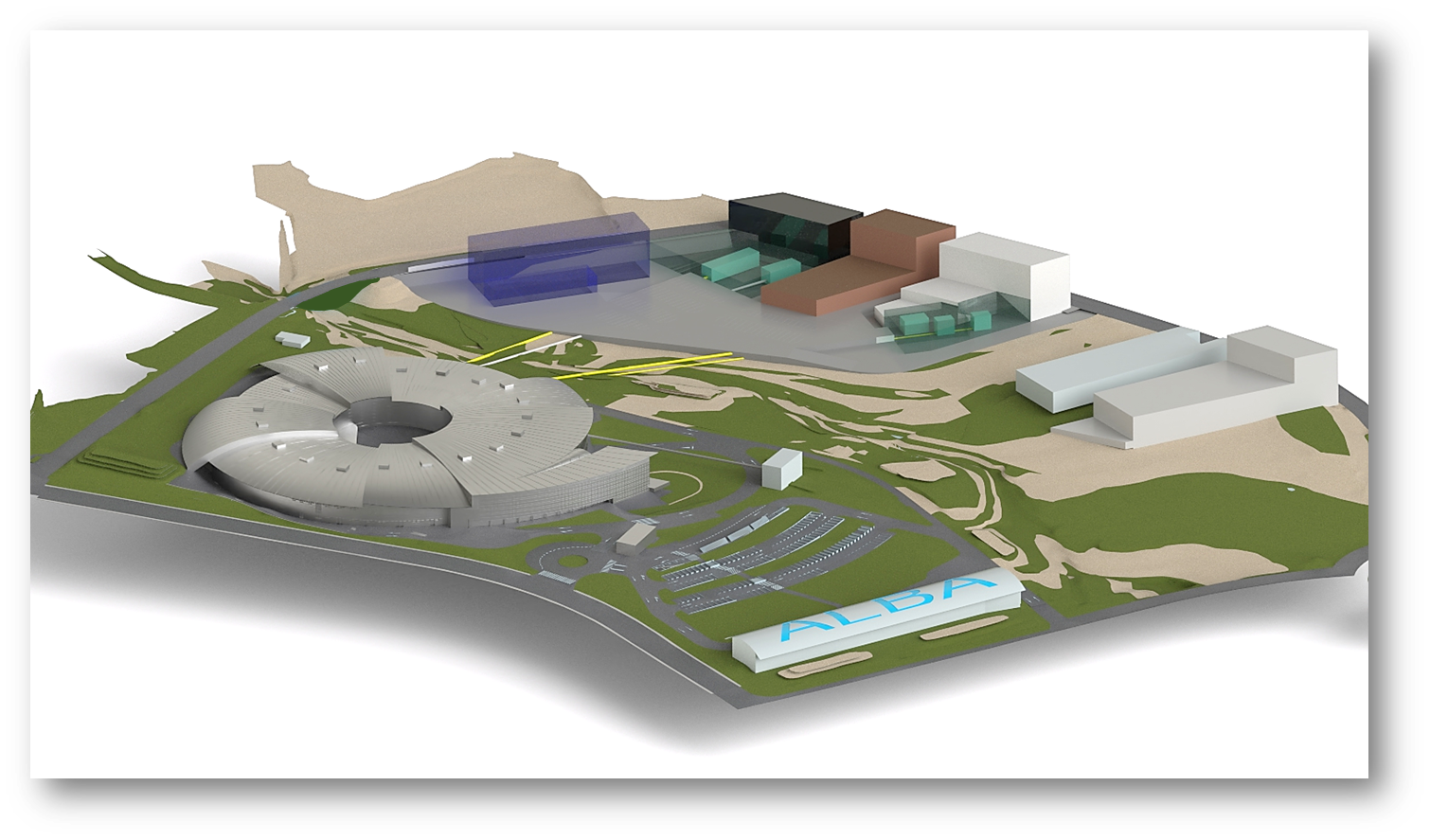 Reach One Health
CODI
CORUS
InnoFAB
Photon flux on sample - from ALBA to ALBA II
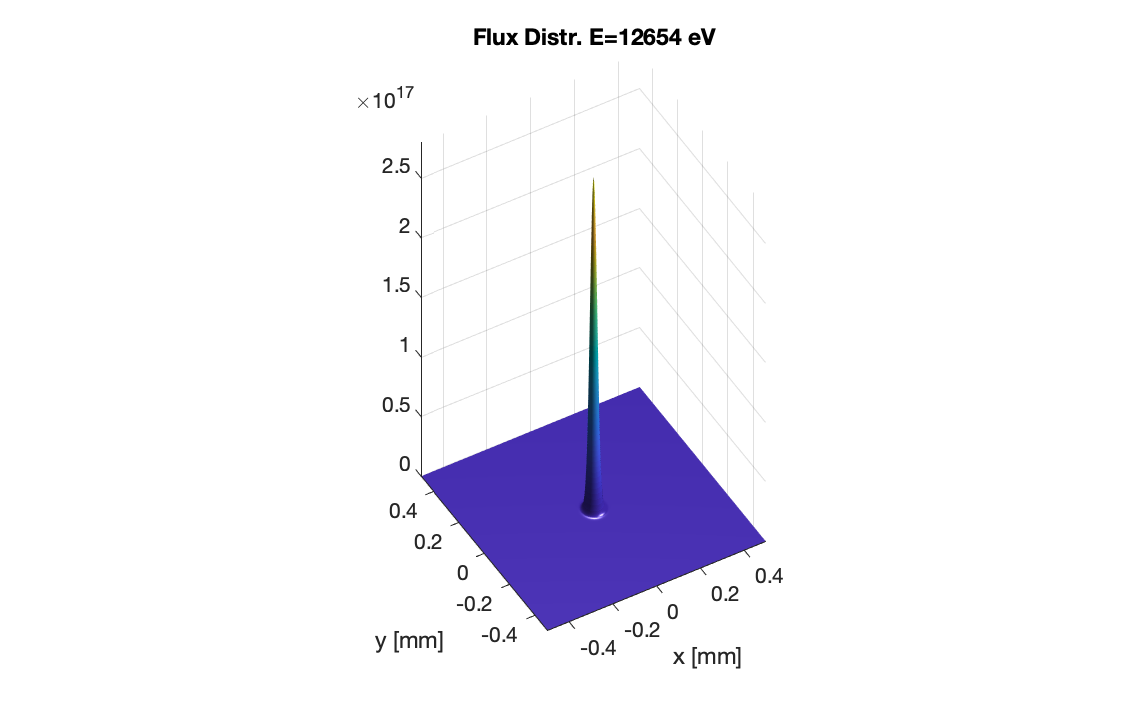 17 June 2025 - CEPC Workshop
ALBA Accelerator Activities
ALBA II - Day One - 2032
Instruments for life science
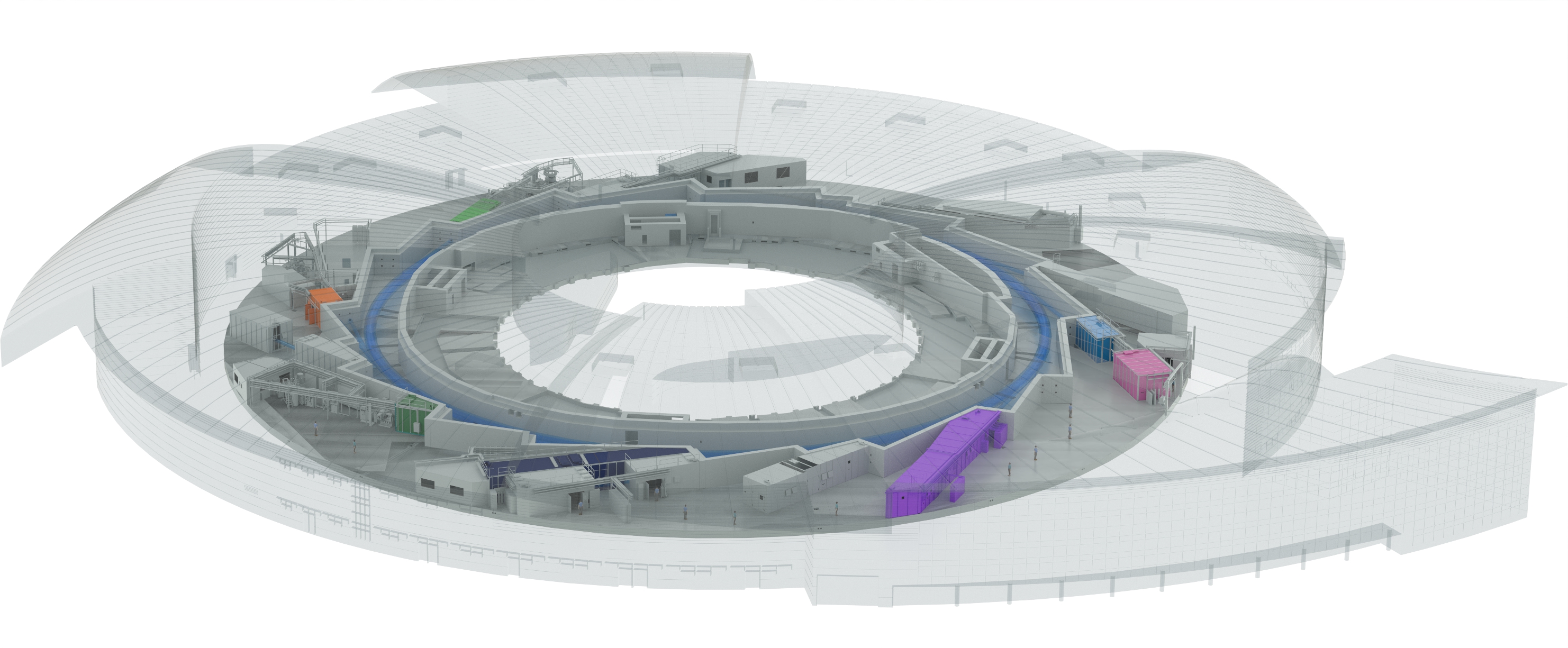 Instruments for material science
Instruments for metrology
MSPD
FAXTOR
BOREAS
MIRAS
MINERVA
CODI
CIRCE
New Storage Ring
CLAESS
CORUS
LOREA
XAIRA
CALIMA
Cryo-EM
MISTRAL
InCAEM
TEM
NOTOS
NCD-SWEET
3SBAR
XALOC
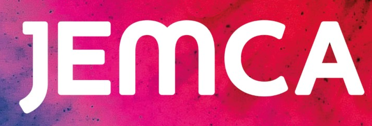 Upgraded Beamlines
ALBA Accelerator Activities
17 June 2025 - CEPC Workshop
Implementation  2030-2031
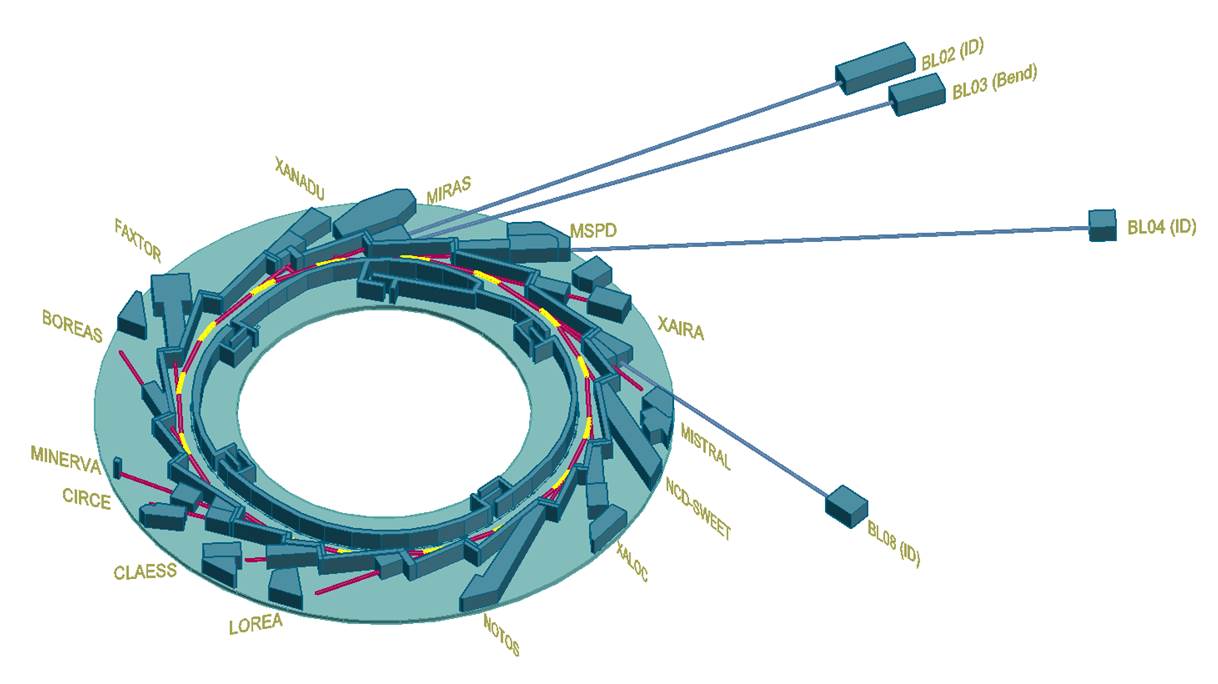 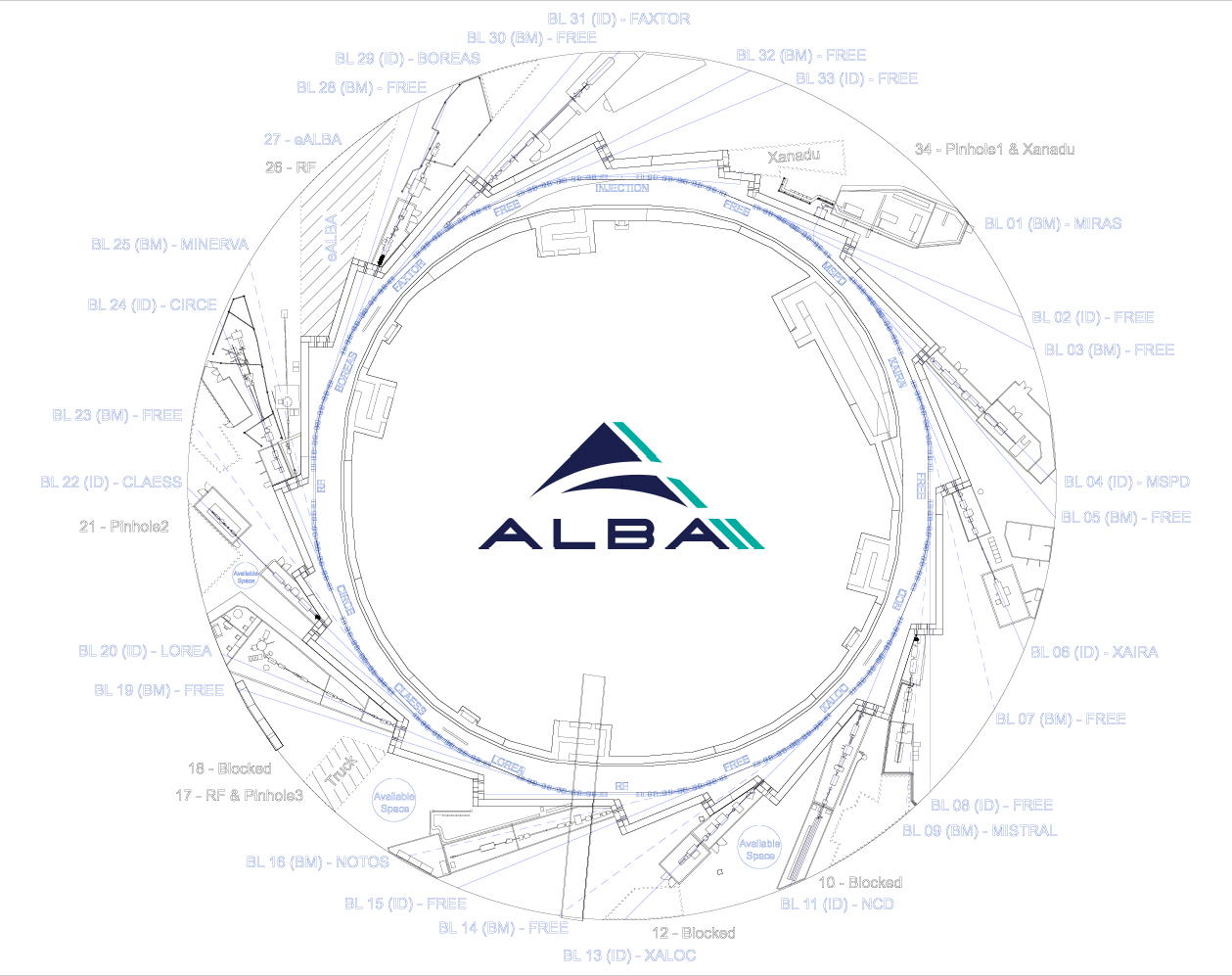 Long beamlines atBL02-ID , BL03-Bend, BL04-ID, BL08-ID
In 2032:
12 (out of 13) 	ID beamlines
4 (out of 13)	Bending beamlines
1		IR beamline
1 		Visible diagnostics 
3 		XR pinhole diagnostics
ALBA II Accelerator main parameters and WPs
As per today, around 40 persons, 
19 FTEs dedication, under the guidance of ALBA Director of Accelerators, Francis Pérez .
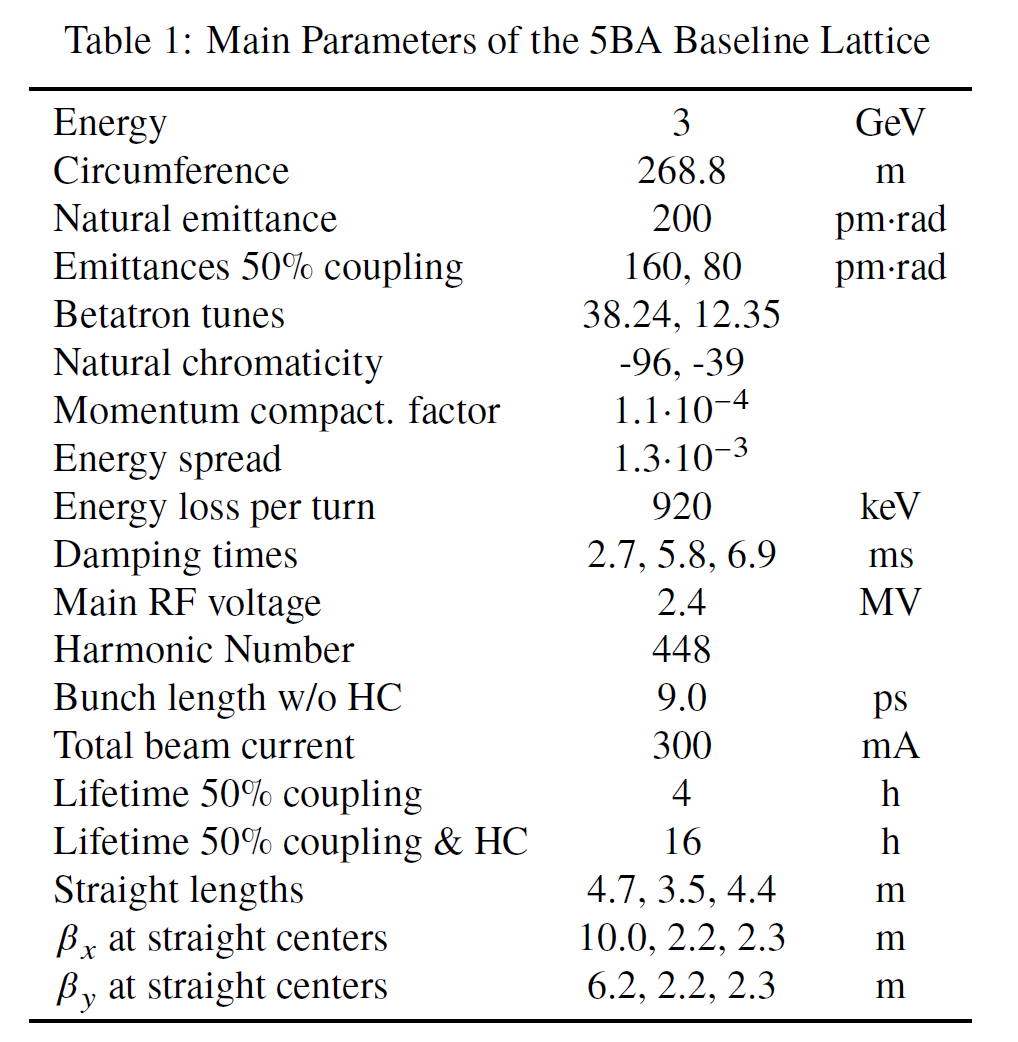 WEPM105, IPAC 25
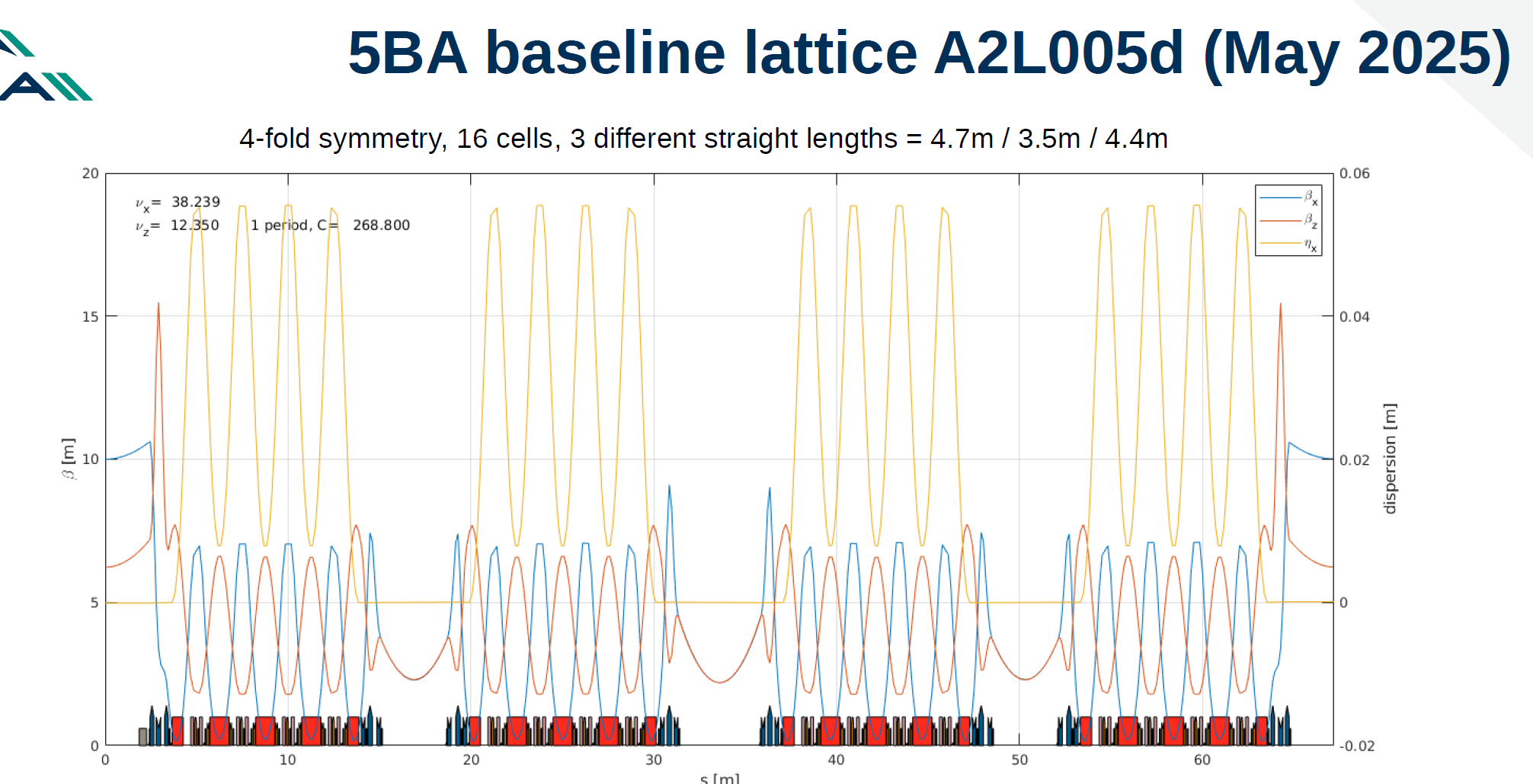 Emittance: 200 pm·rad (160pm·rad / 80pm·rad @50% coupling)
●Mom. Compaction: 1.1·10-4
●βx at SS: 10.0 / 2.2 / 2.3 m
●βy at SS: 6.2 / 2.2 / 2.3 m
●Tunes: 38.24 / 12.35
●Chromaticity: -96 / -39
ALBA Accelerator Activities
17 June 2025 - CEPC Workshop
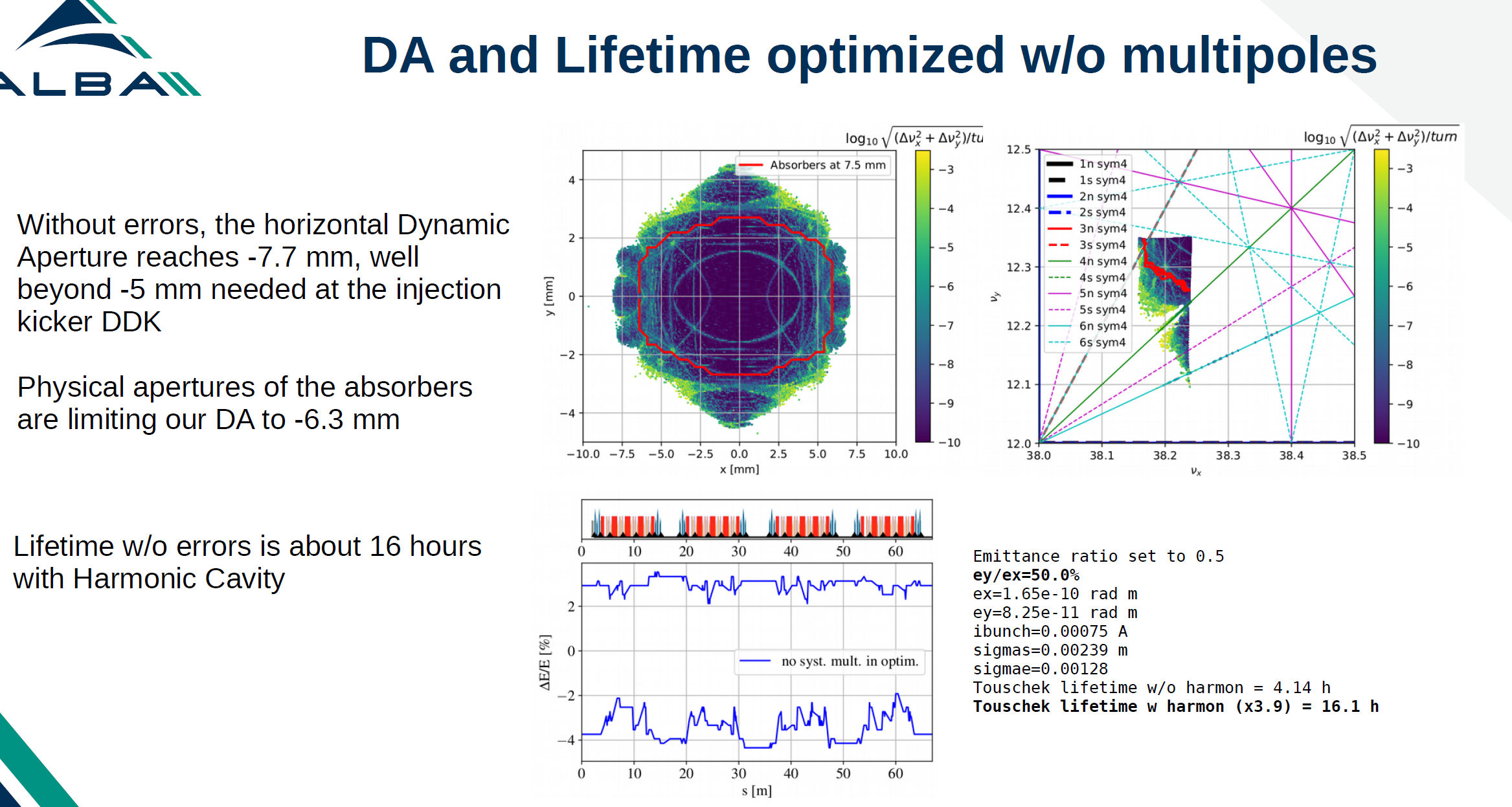 ALBA Accelerator Activities
17 June 2025 - CEPC Workshop
Magnets: EM prototypes
The CfT for resistive prototypes included 8 magnets divided into 4 lots.







Contract for all 4 lots was signed with 1 single company (ANTEC) on 18 Jun’24. The kick-off meeting was held on 05 Jul’24.
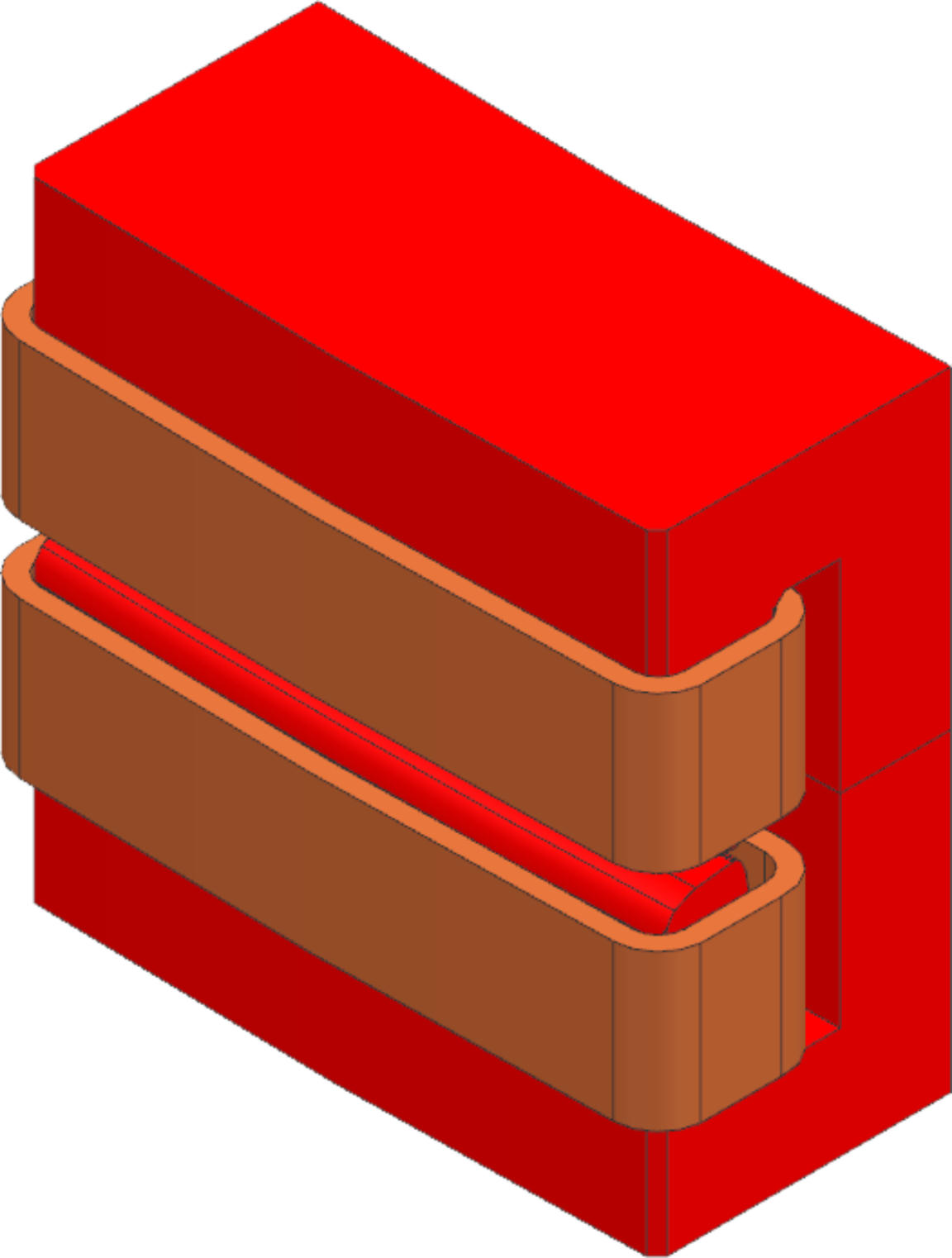 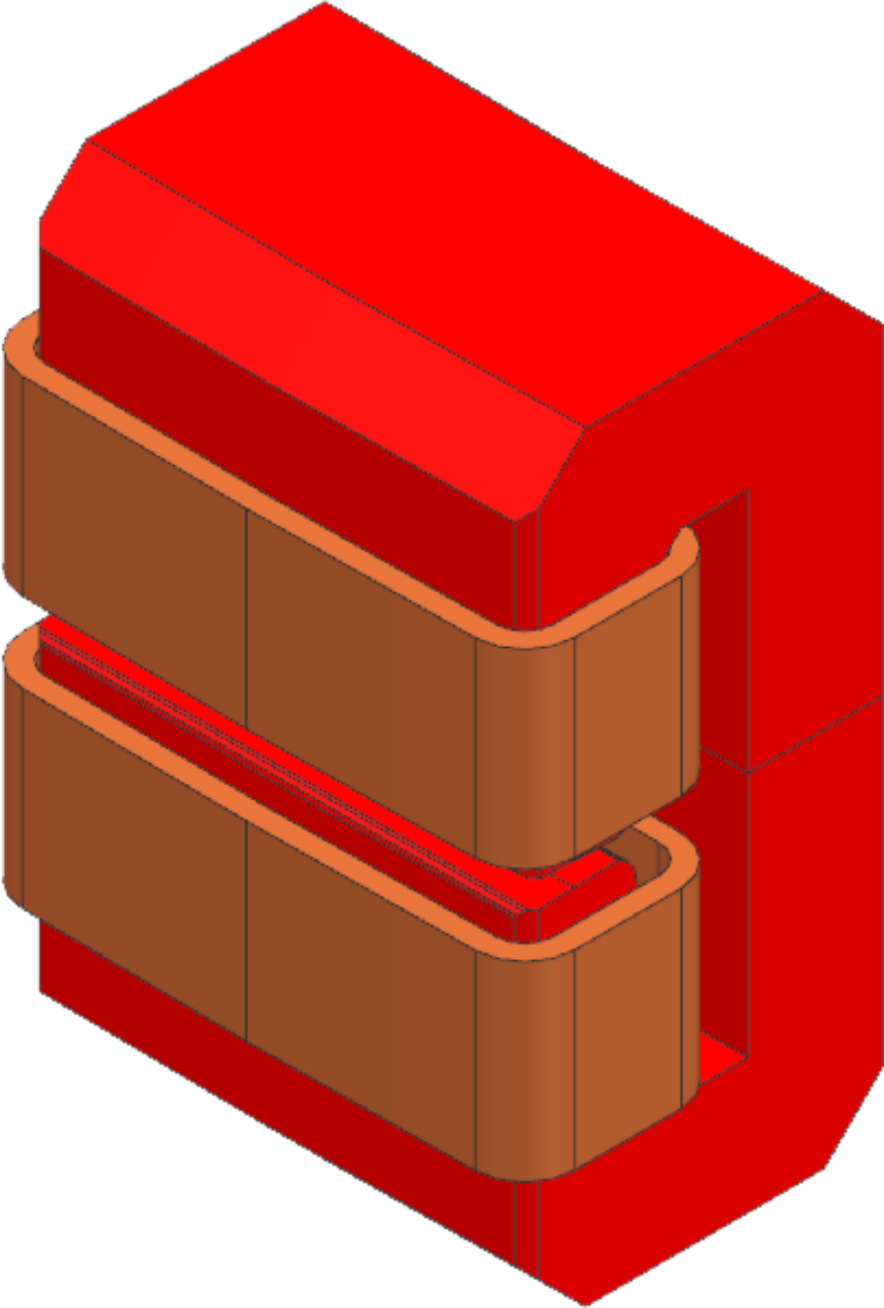 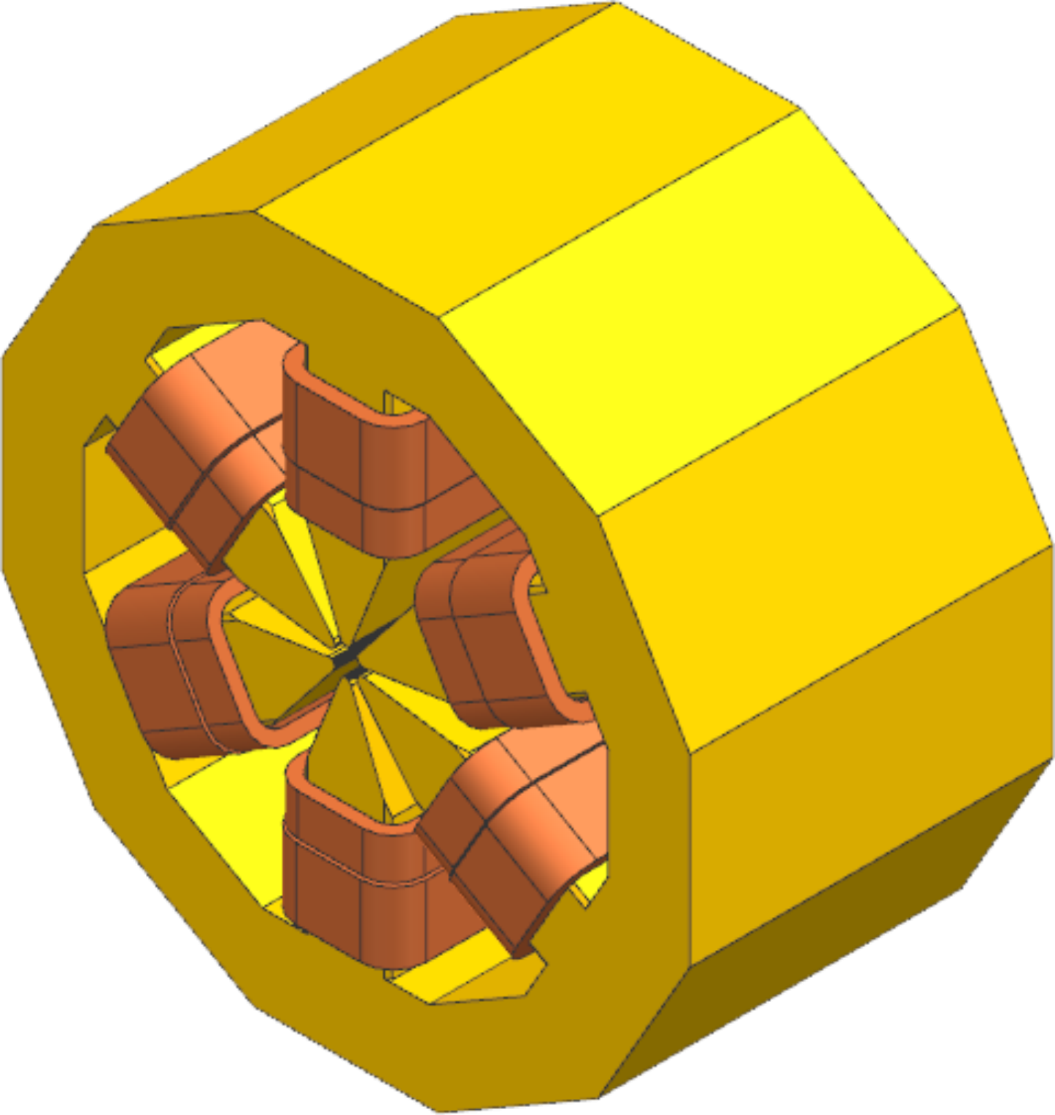 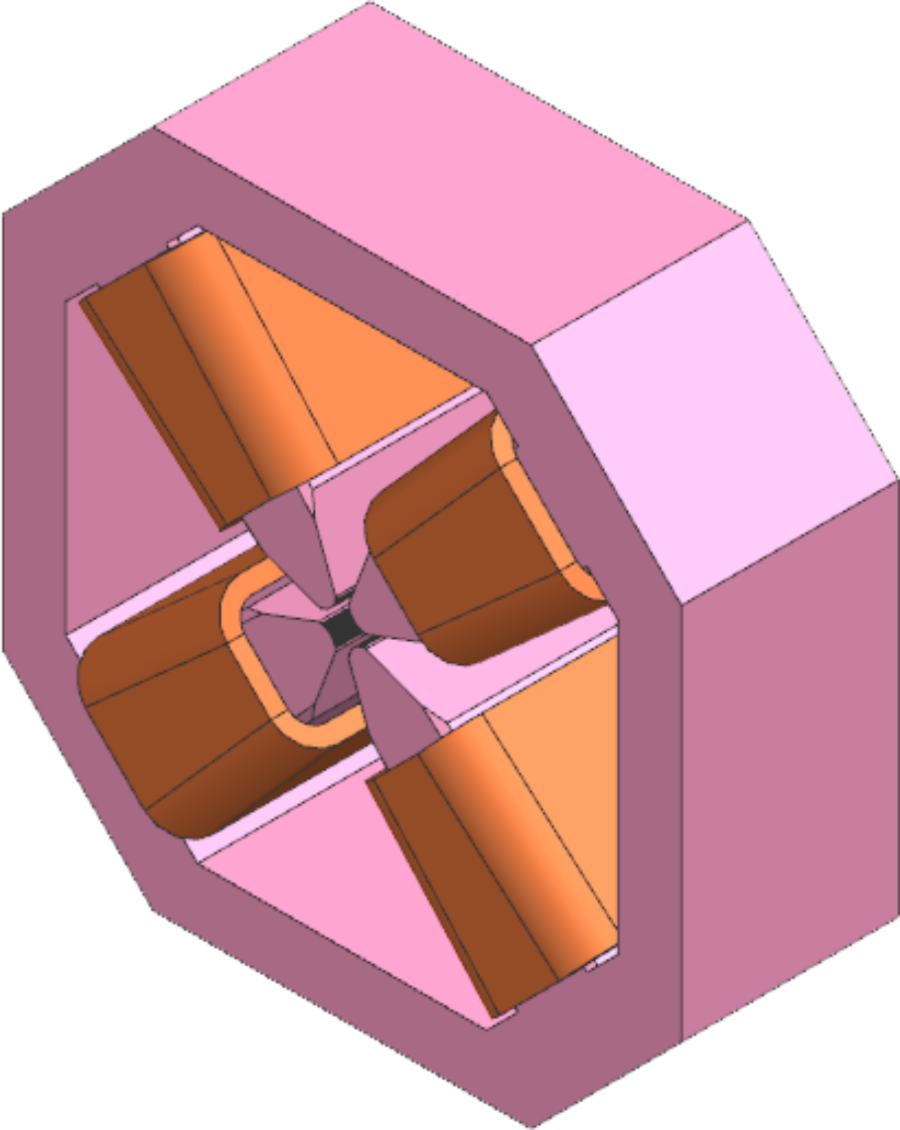 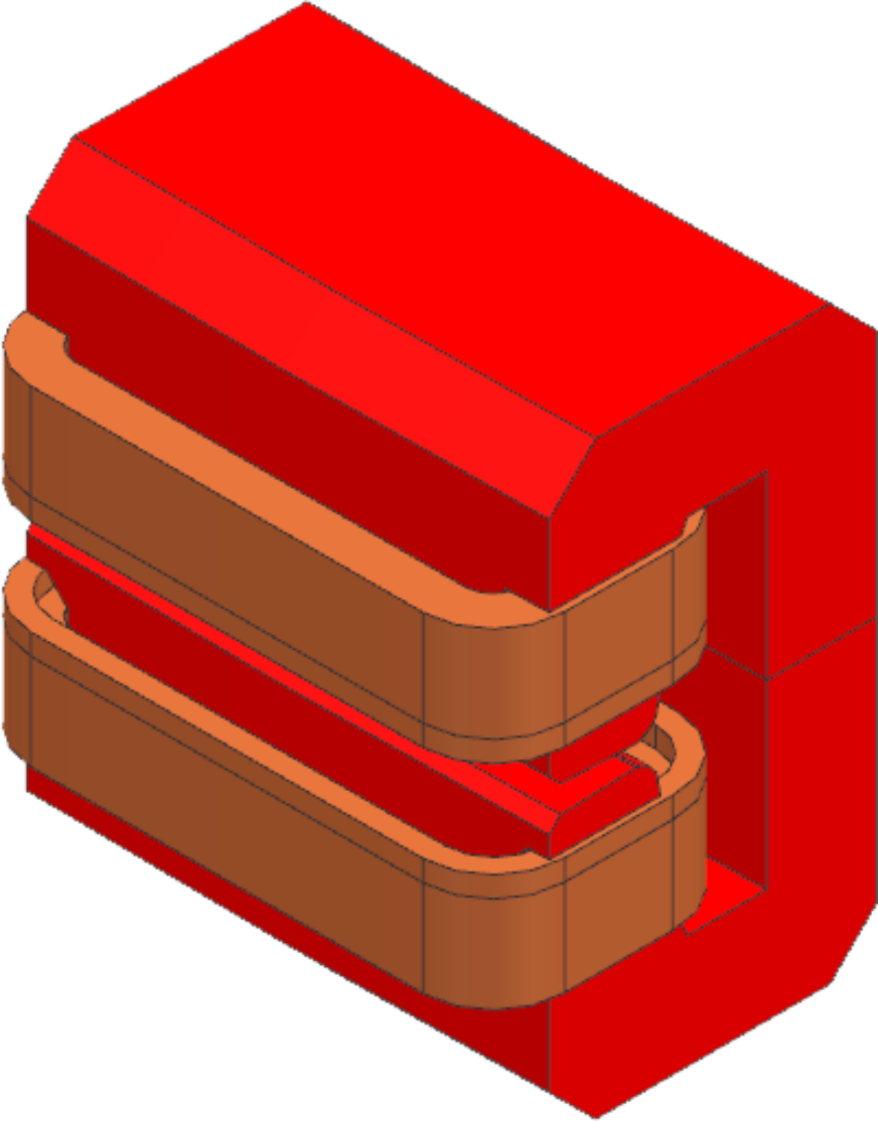 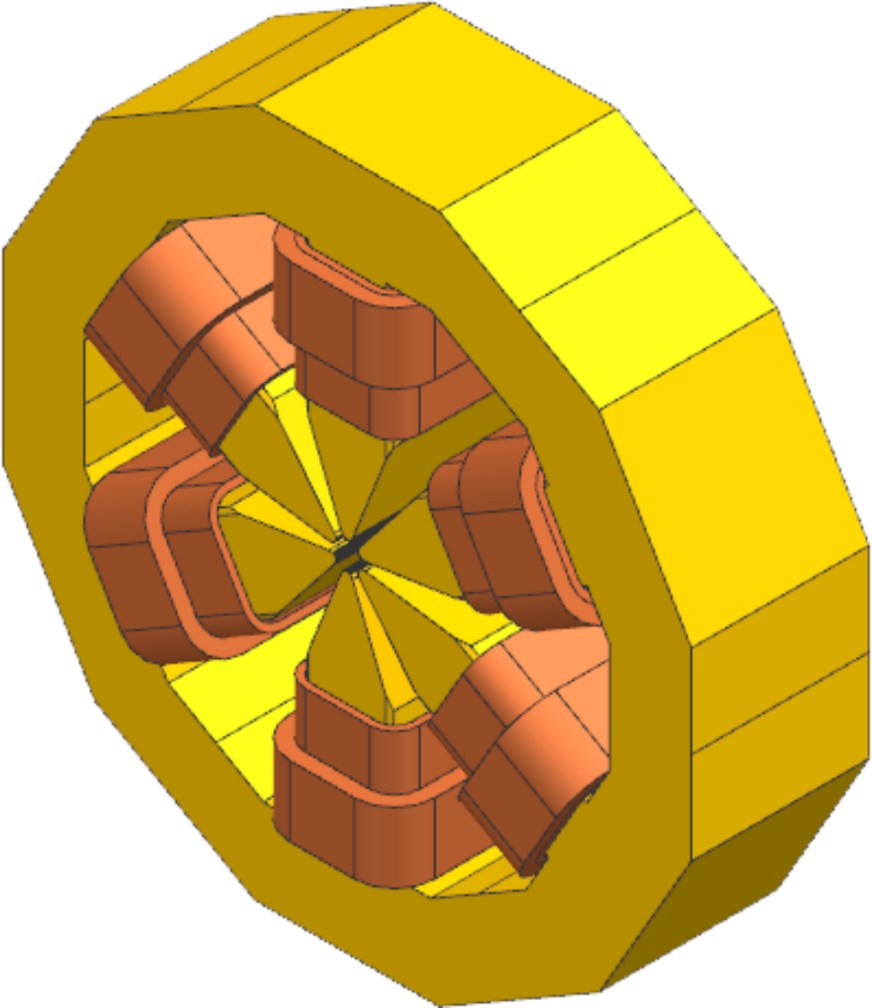 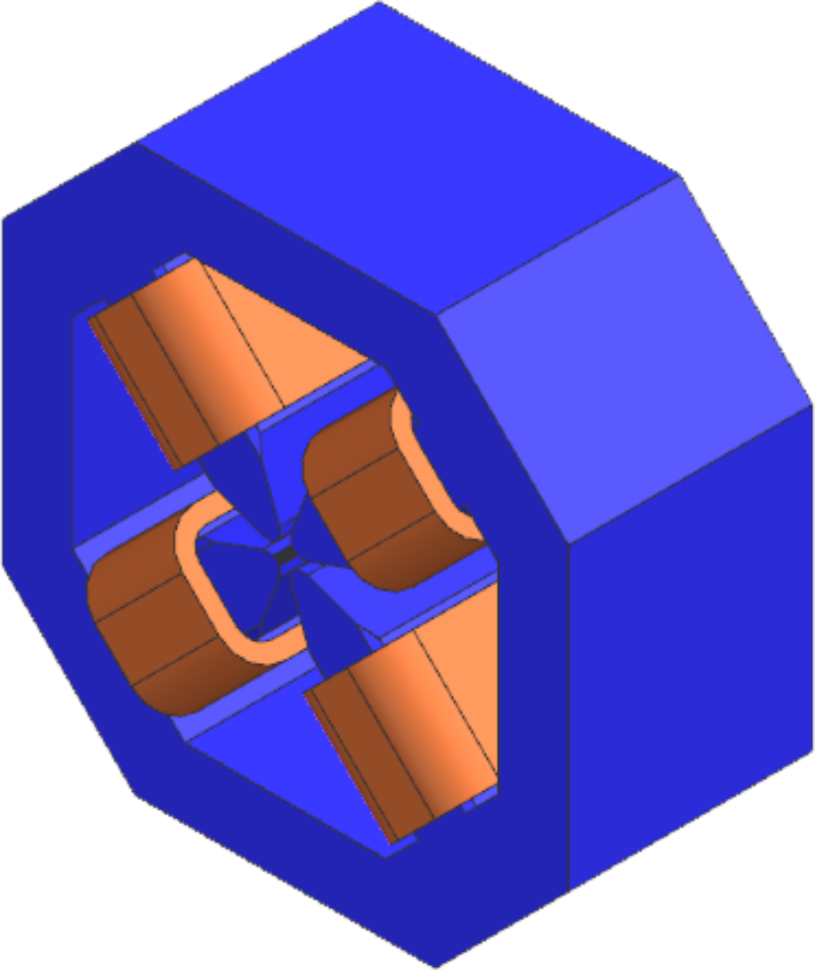 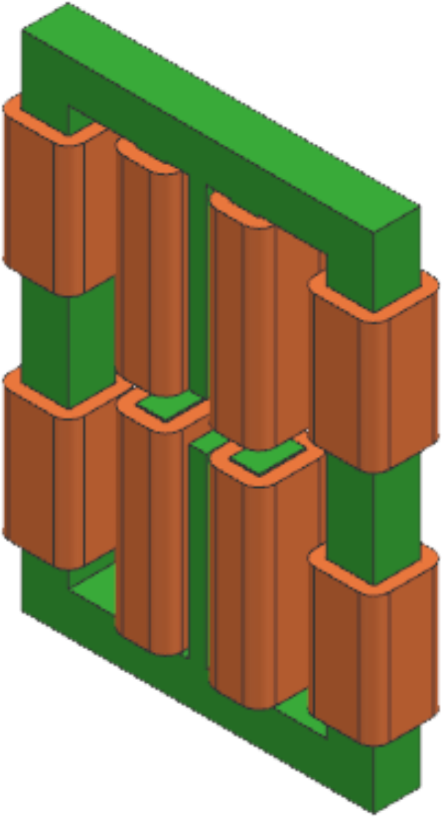 17 June 2025 - CEPC Workshop
ALBA Accelerator Activities
MAGNETS
Design of magnets for final lattice
Layout implementation:
Progress in design of magnet supports and alignment system:
Proposal of common baseplate for Sextupole+Octupole
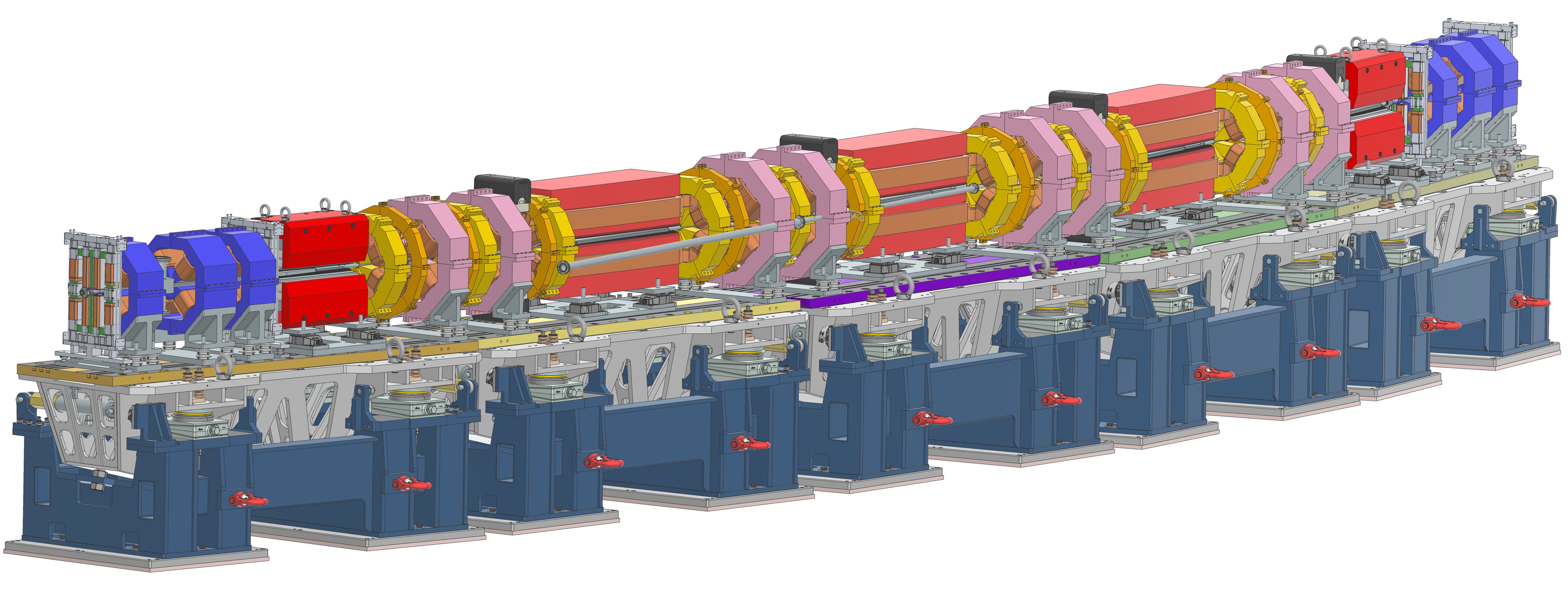 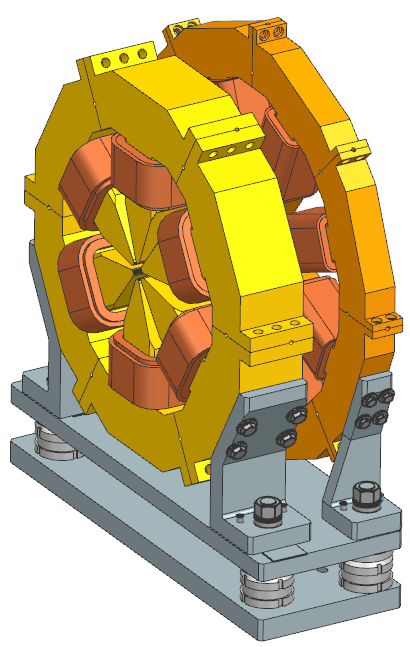 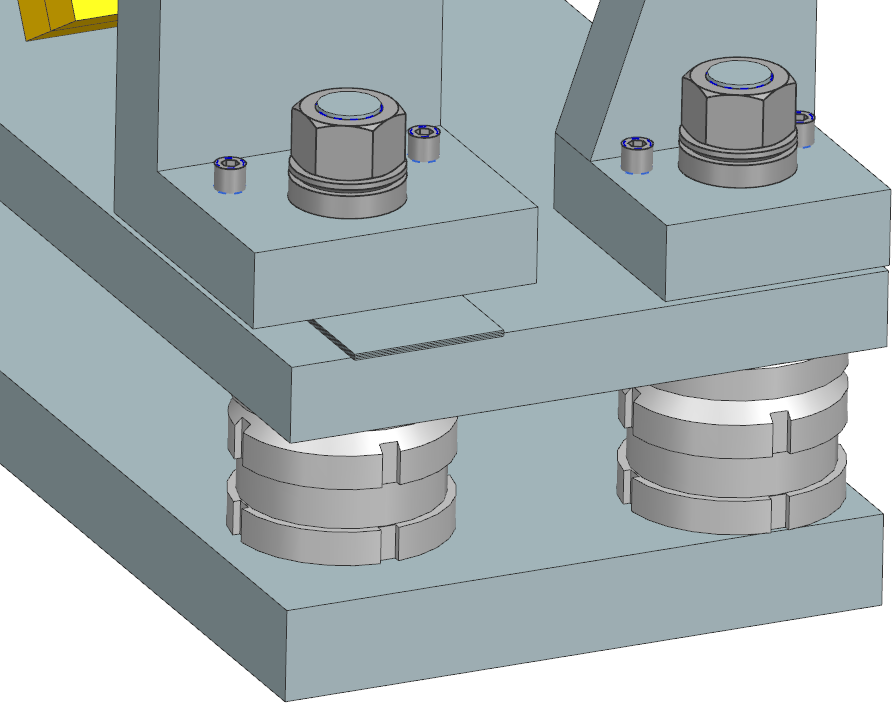 Positioner
Shims
17 June 2025 - CEPC Workshop
ALBA Accelerator Activities
MAGNETS
Next steps
Study of photon extraction lines and impact on magnets’ design.




Design of assembly strategy for PM-based magnets (QDS-PM and QD-Superbend) without yoke opening (lateral sliding or similar).
Definition of protocol together with Alignment Group in order to guarantee 30µm rms positioning accuracy.
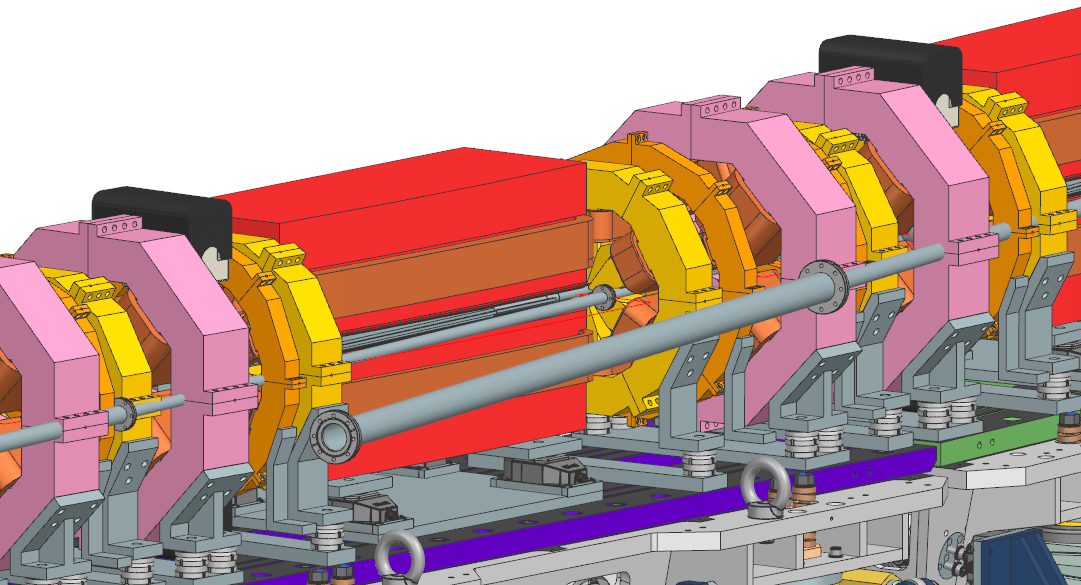 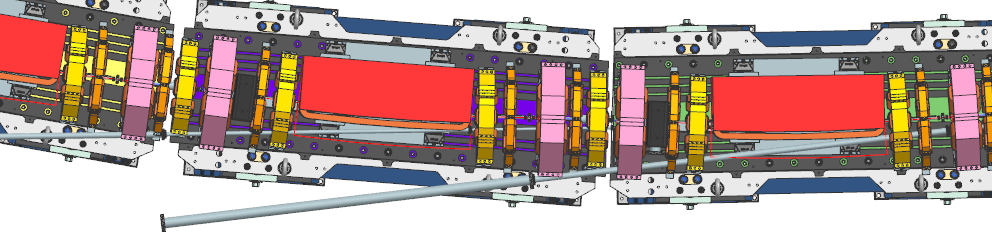 17 June 2025 - CEPC Workshop
ALBA Accelerator Activities
MAGNETS
Magnets: PM prototypes
Lot 1 (QDS-PM): New tuning mechanism, consisting of an adjustable gap at the yoke’s backbone, by adjustable shim plates at the ends of the magnet. This will allow an estimated cost reduction for the series magnets of ~10%.
Shim plates
Initial proposal (CfT)
Manufacturer’s proposal
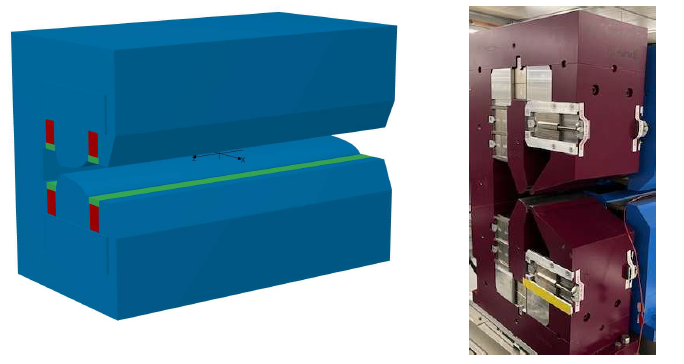 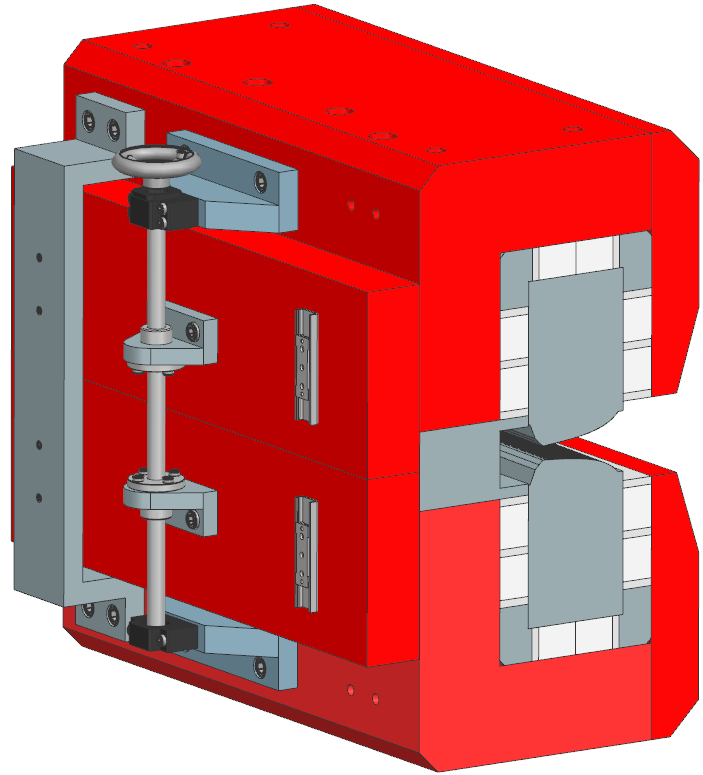 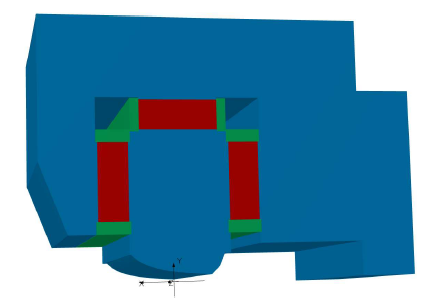 Control gap adjustment mechanism
Estimated cost reduction ~10%
PM material reduced by ~28%
NiFe material reduced by ~10%
PSI
17 June 2025 - CEPC Workshop
ALBA Accelerator Activities
MAGNETS
Injection: Double Dipole Kicker
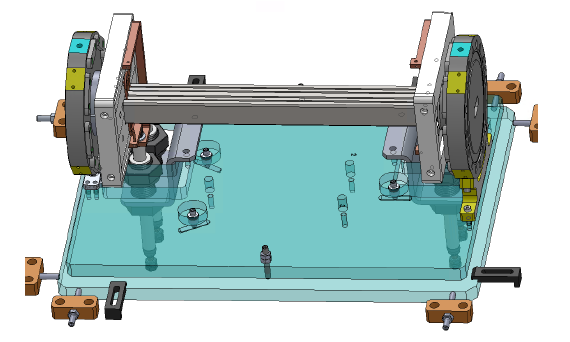 4 inner and 4 outer conductor rods create two opposite dipole fields powered with independent pulsed power supplies
Outer coils field
Inner coils field
Superposition of the inner and outer coils fields
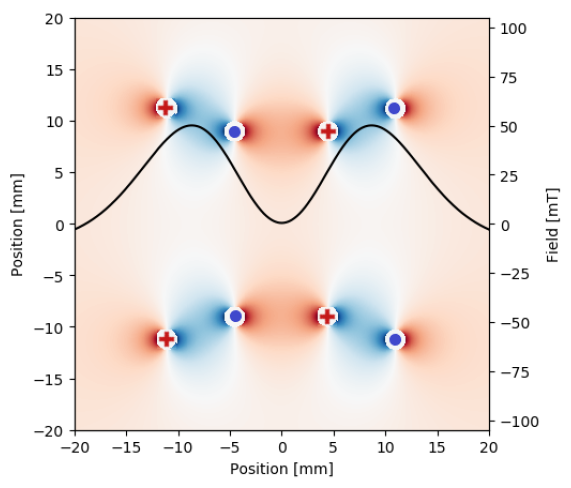 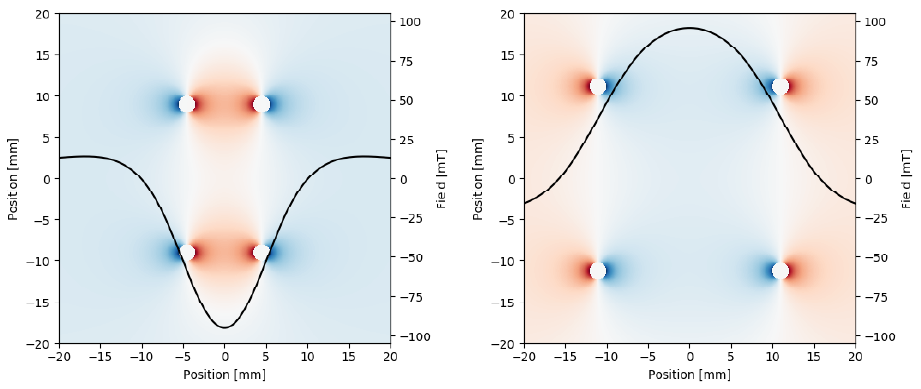 Only 4 outer rods powered 
Dipole field for on-axis injection
Useful during commissioning
8 rods powered with independent 
Zero field at the stored beam
Field peak at the injected beam
G. Benedetti et al 2023 J. Phys. Conf. Ser. 2420 012017
[Speaker Notes: longitudinal field is zero on-axis and non-linear off-axis
Però narrower plateau vs NLK]
The DDK ALBA prototype to be tested at ALBA
Collaborating with ESRF and Sirius
@ SIRIUS - being manufactured at CNPEM lab
@ ESRF - Longitudinal and transversal coating uniformity requirement is within 10%
5 ceramic chambers produced (Engecer)
 First UHV flanges and Nb + Ti transition pieces produced.
 First ceramics brazing expected next month
 Coating technique studies are ongoing:
 Ti-sputtering of one rectangular wire w/o masks
 Wire geometry optimized to deliver a ratio coating thickness of at least 1:4
 DDK chamber delivery expected by end 2025
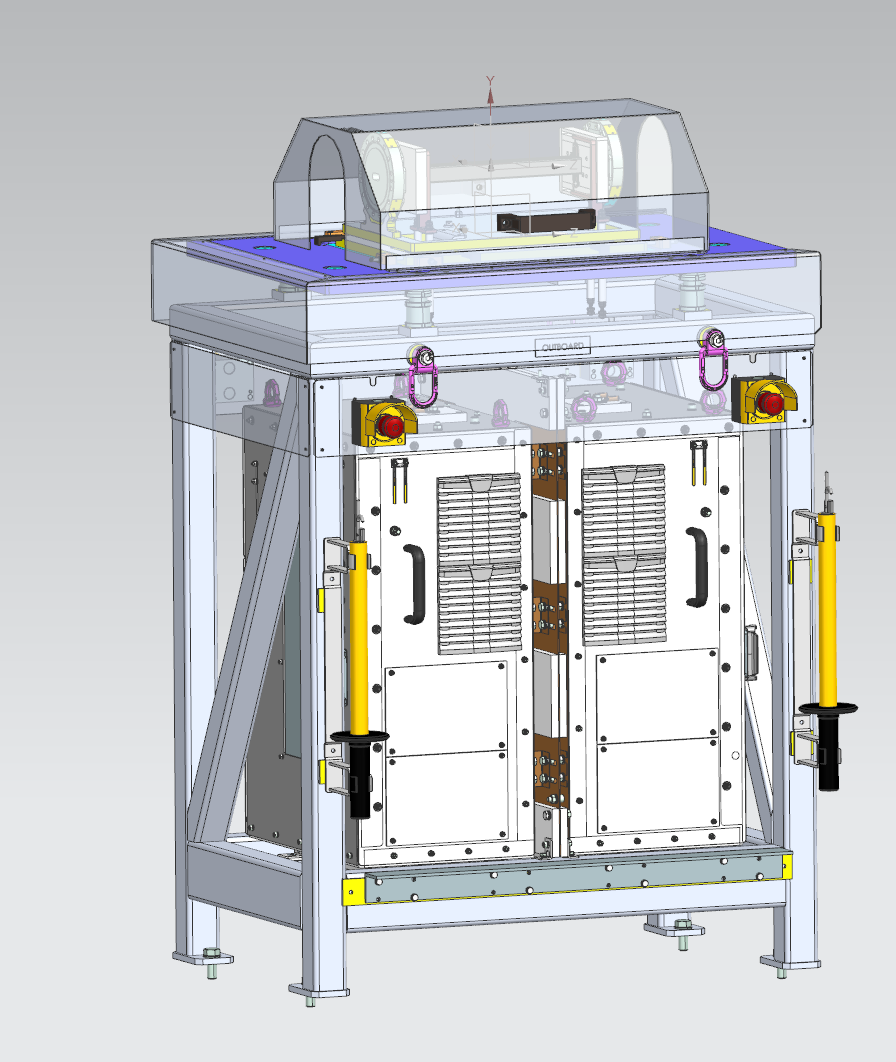 A resistance measurement system built by AVS measures the local resistance by four wire measurement.
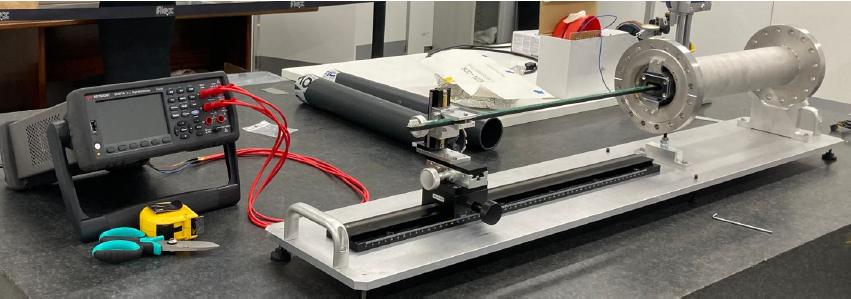 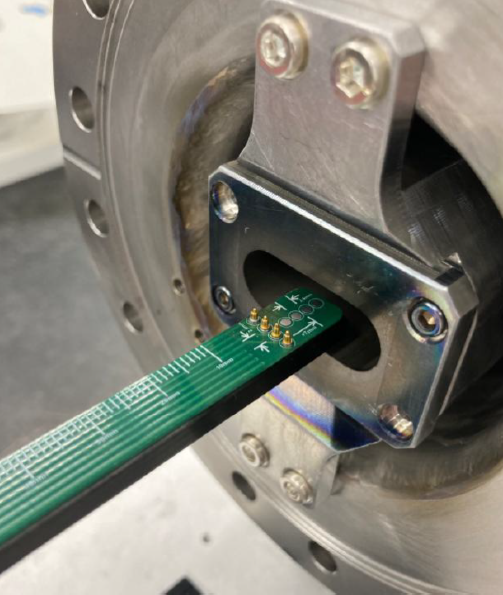 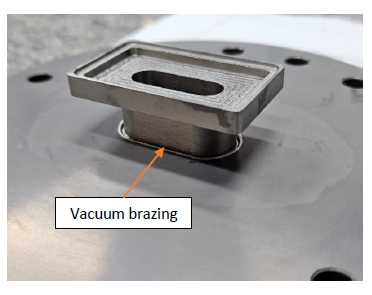 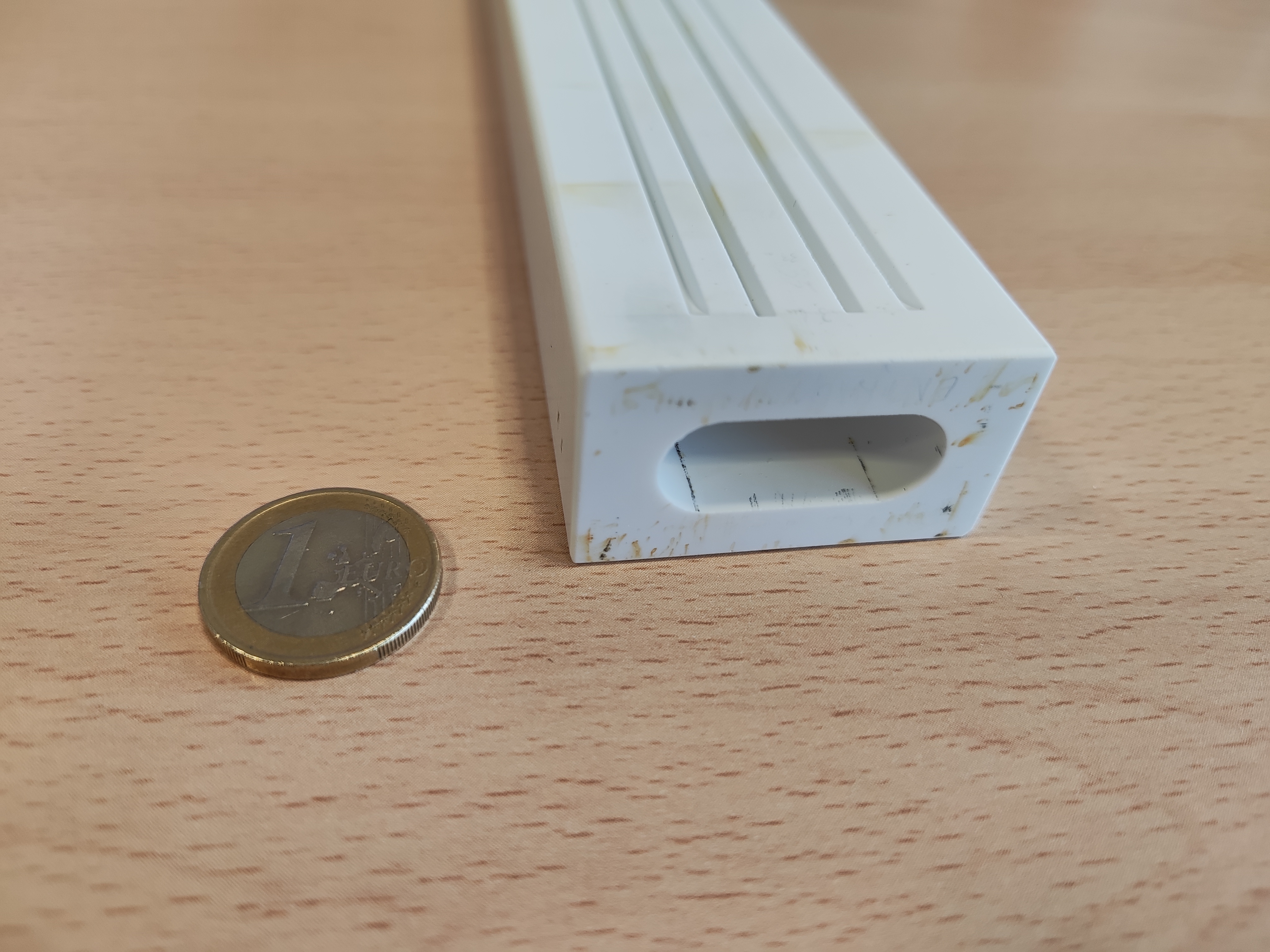 DDK + 
DDKPPS integration
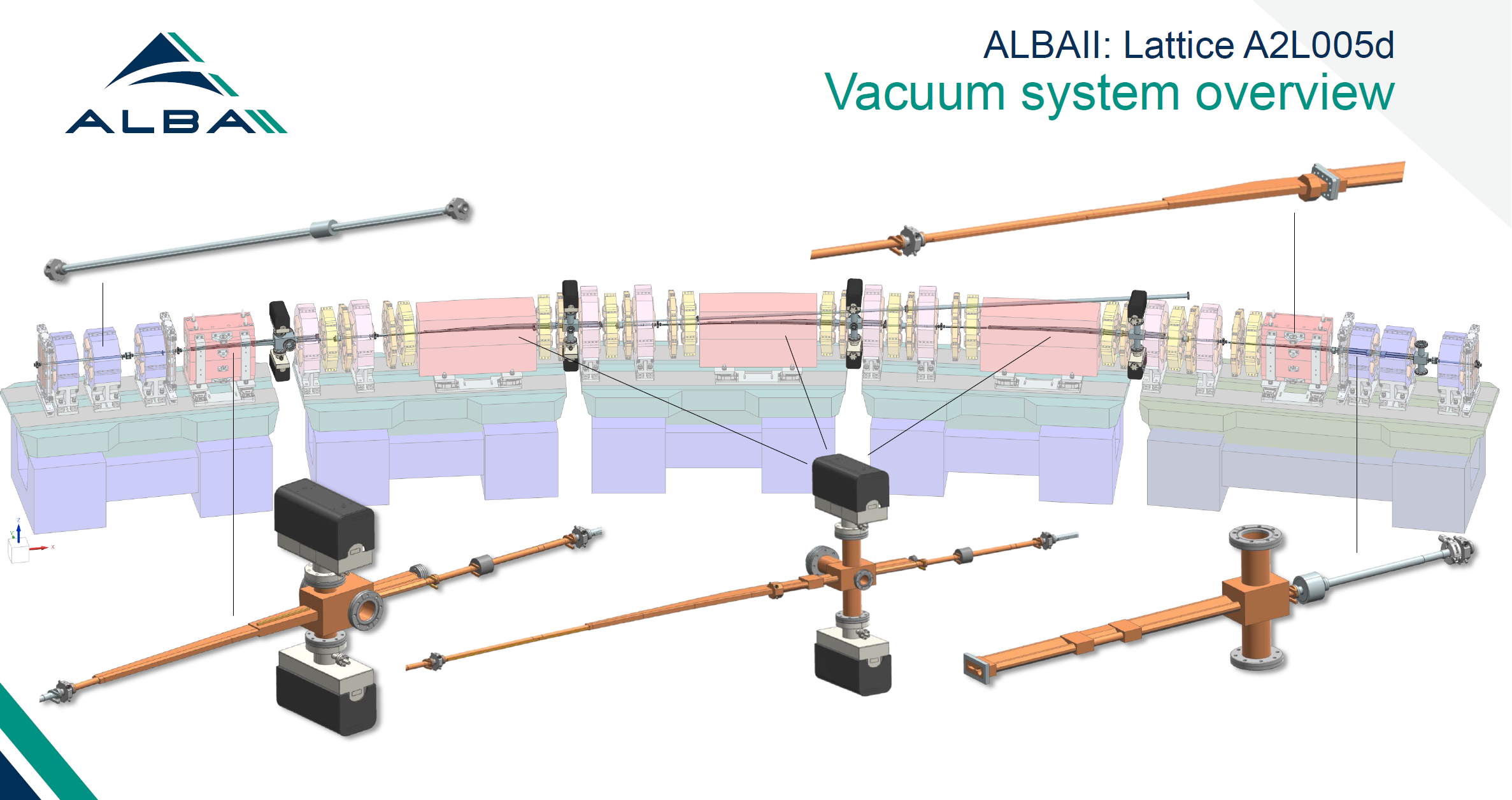 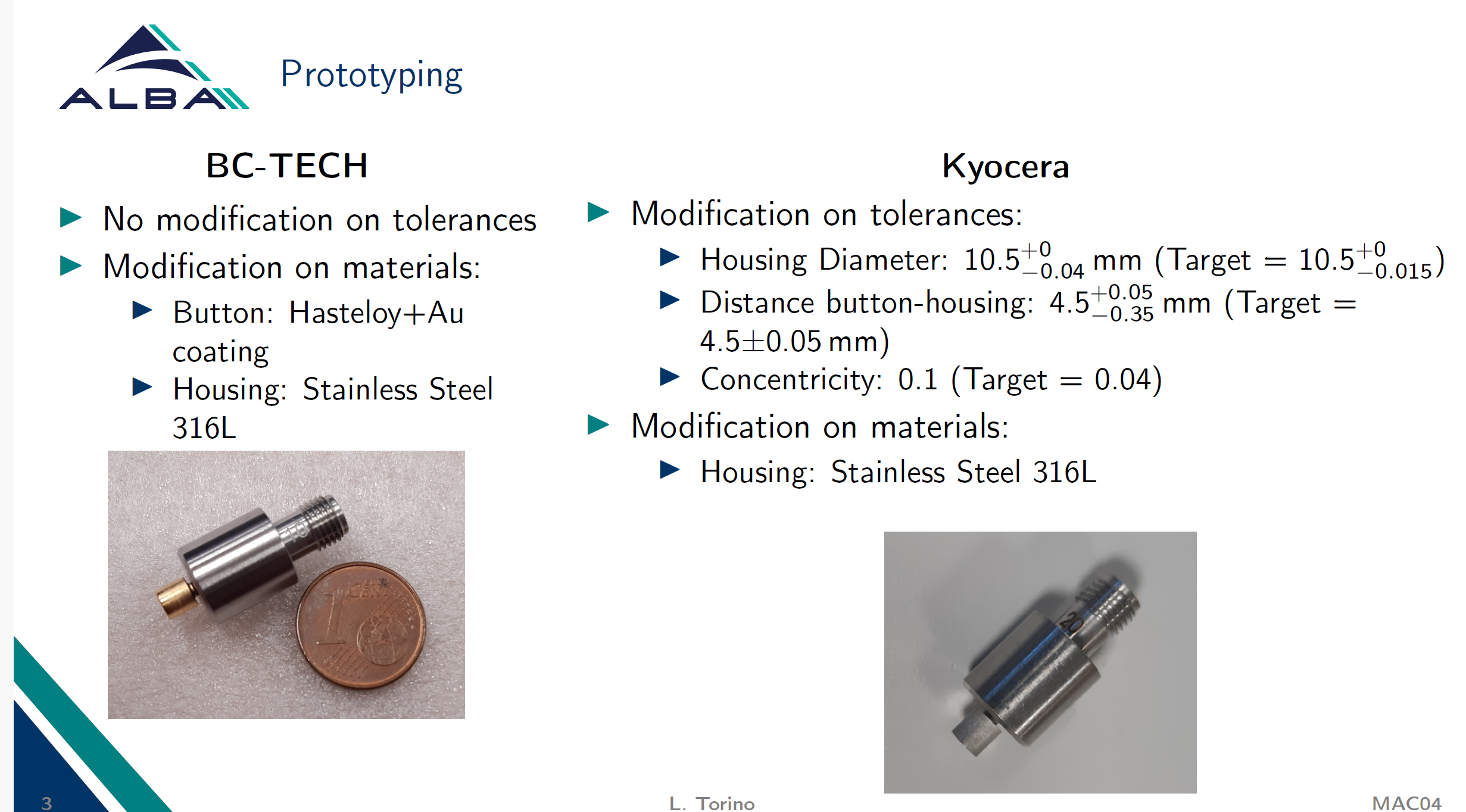 Prototyping BPMs
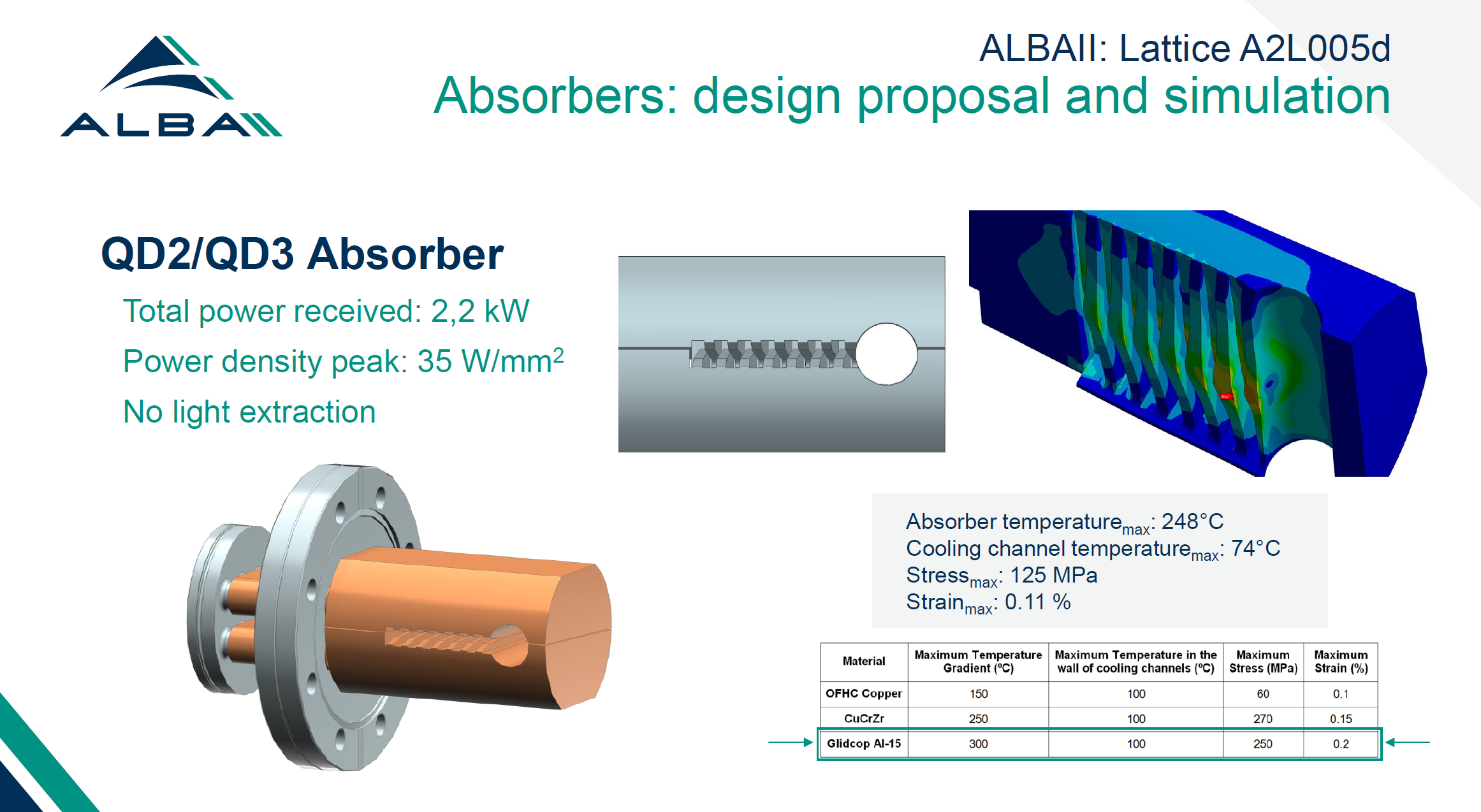 Girders
Length Optimization
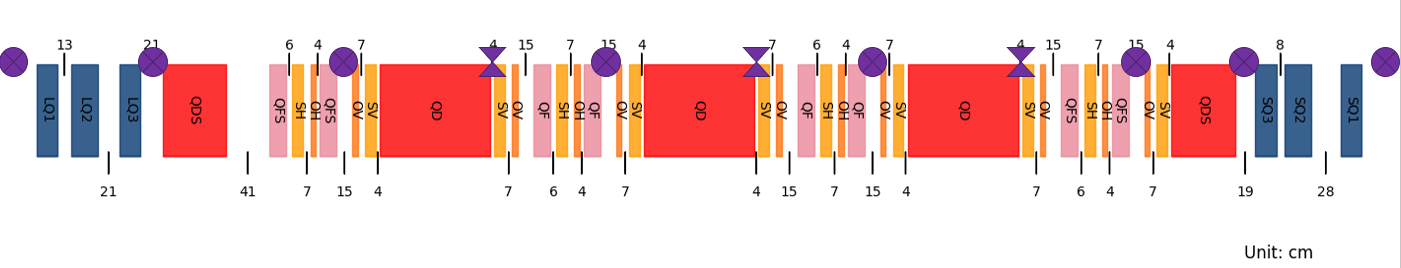 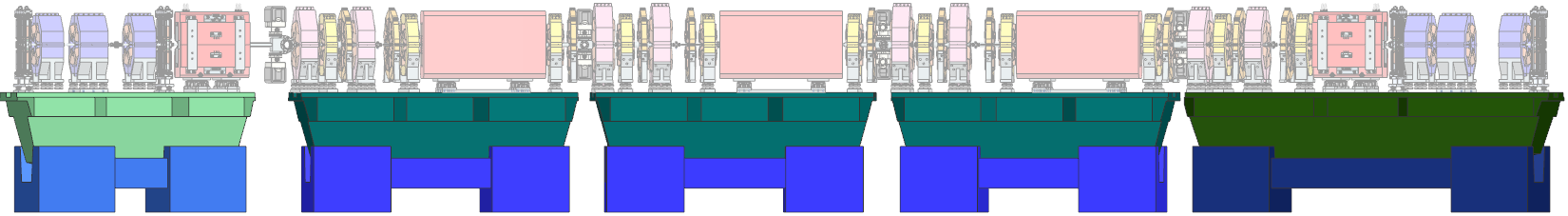 Division on Pumps
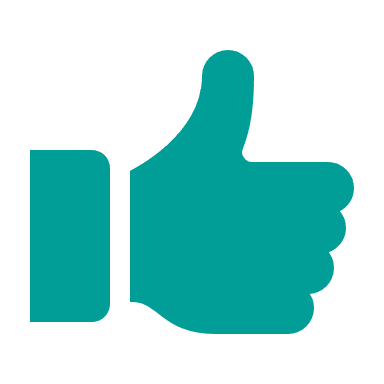 3x Different
Top plates
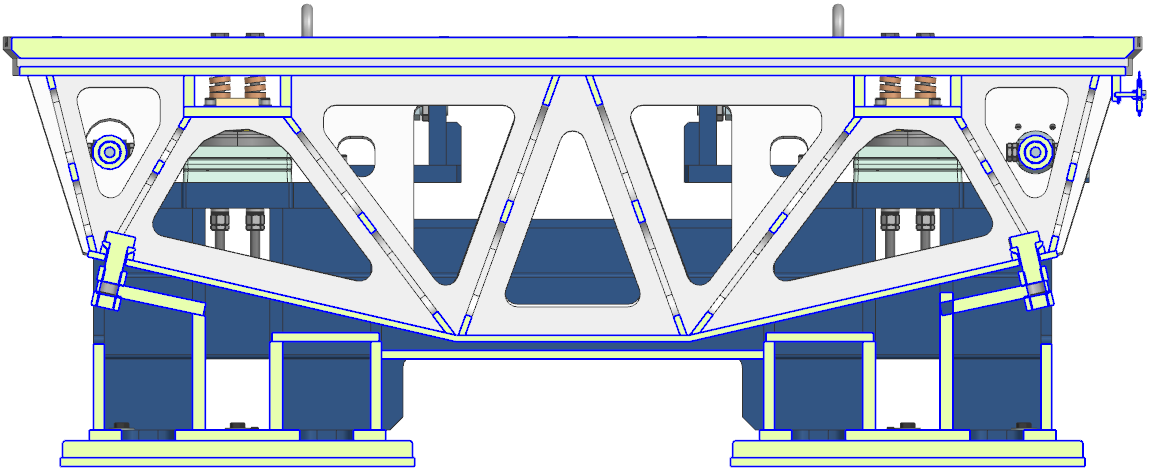 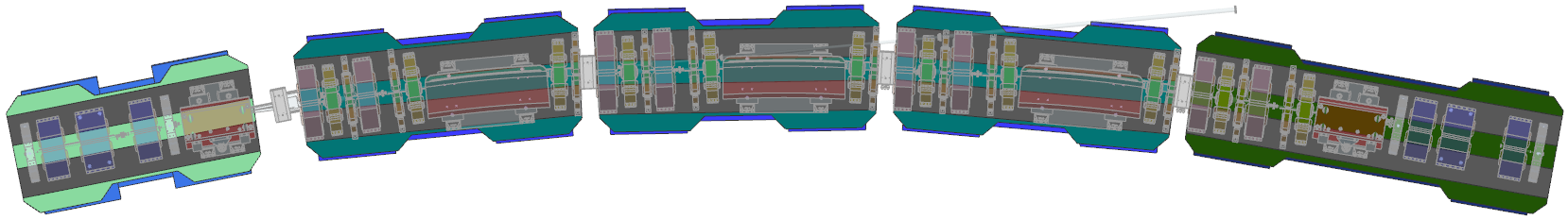 2.400
2.400
150
150
132
2.400
2.070
395
3.130
3x Different Frame
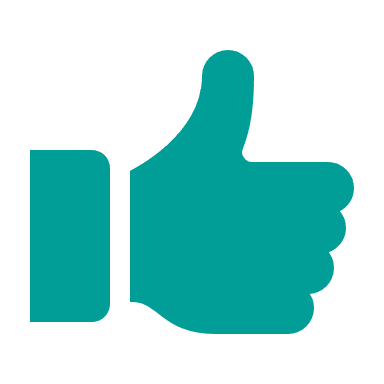 Pros:
Much larger gaps between Girders.
Relatively easier for Girder installation.
Lighter Girders (~5% and ~18%) .
3x SAME magnet distribution:
Same Top plate and complete Girder.
Cons:
3 different lengths for Girders.
1x larger Girder (~25% heavier: ~11.300 kg)
Extra supports for VC, pumps, (…)?
ALBA Accelerator Activities
ALBA II Accelerator meeting
17 June 2025 - CEPC Workshop
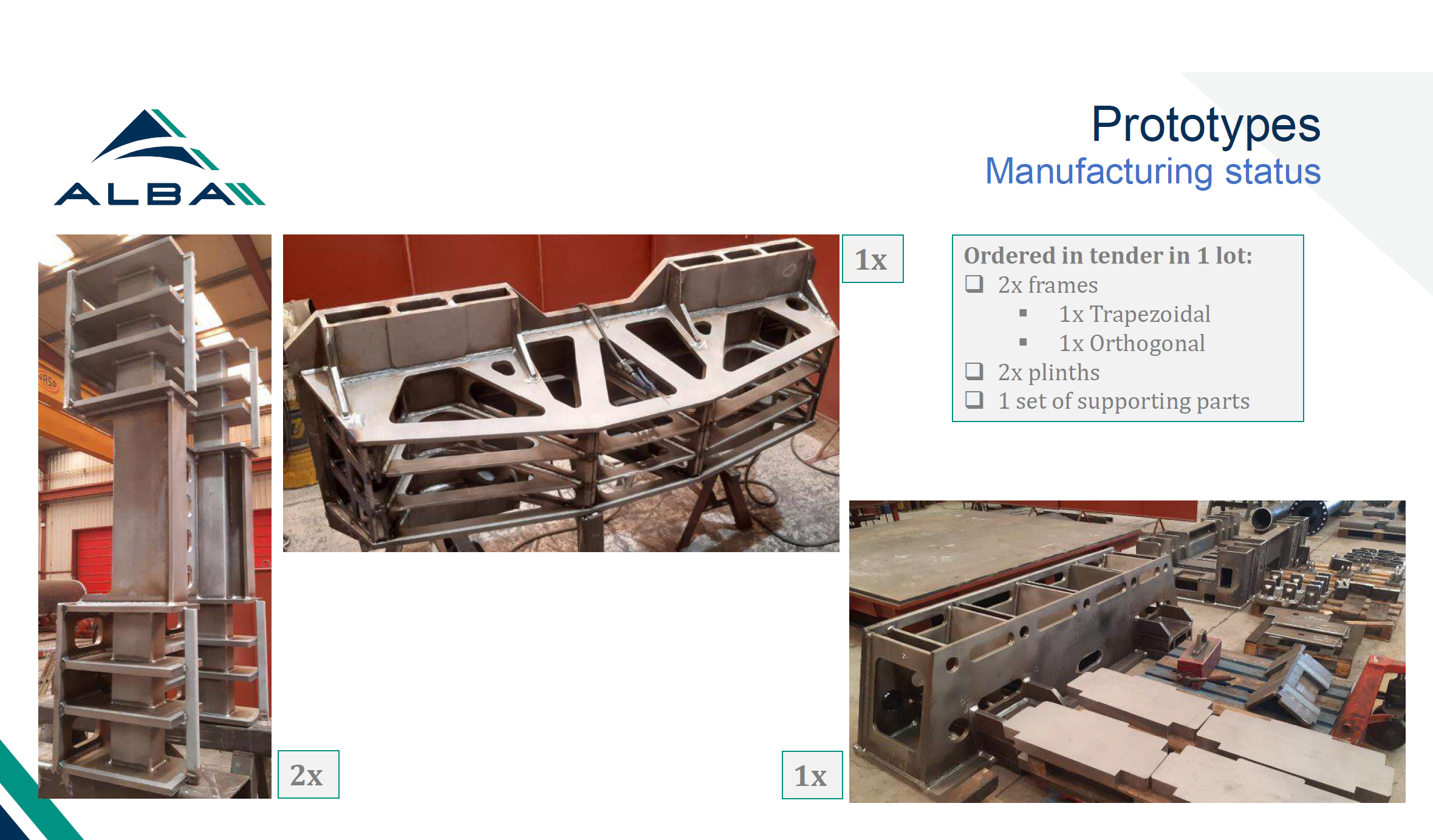 Girders
Main RF system
Main RF high power components reused for ALBA-II.
RF main voltage must provide enough RF acceptance and redundancy in case of a cavity trip.
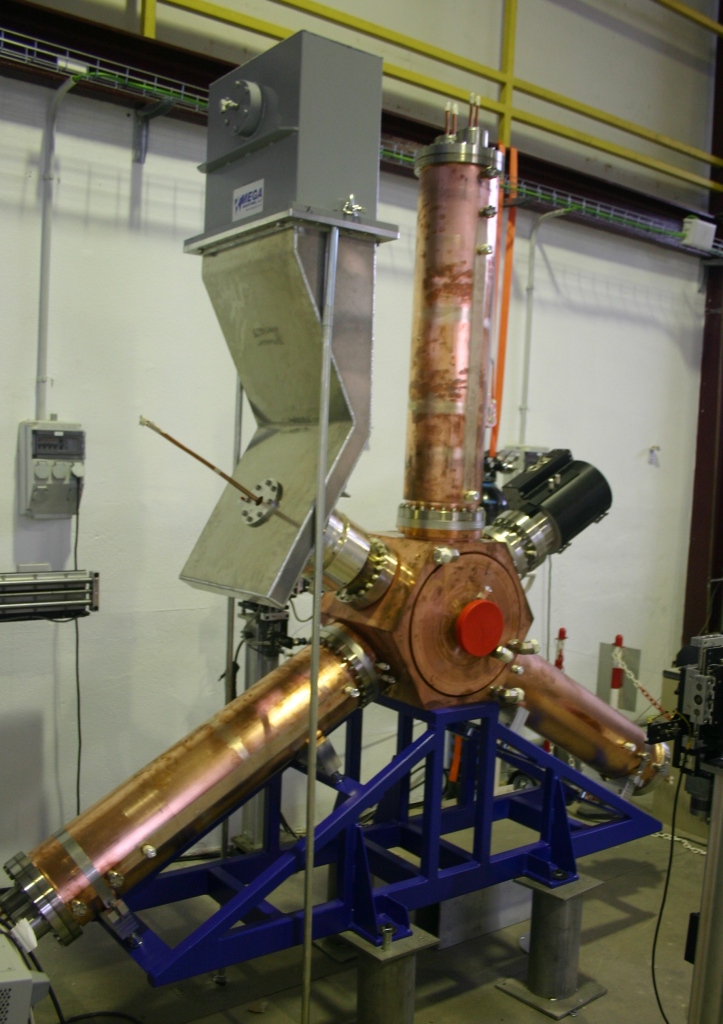 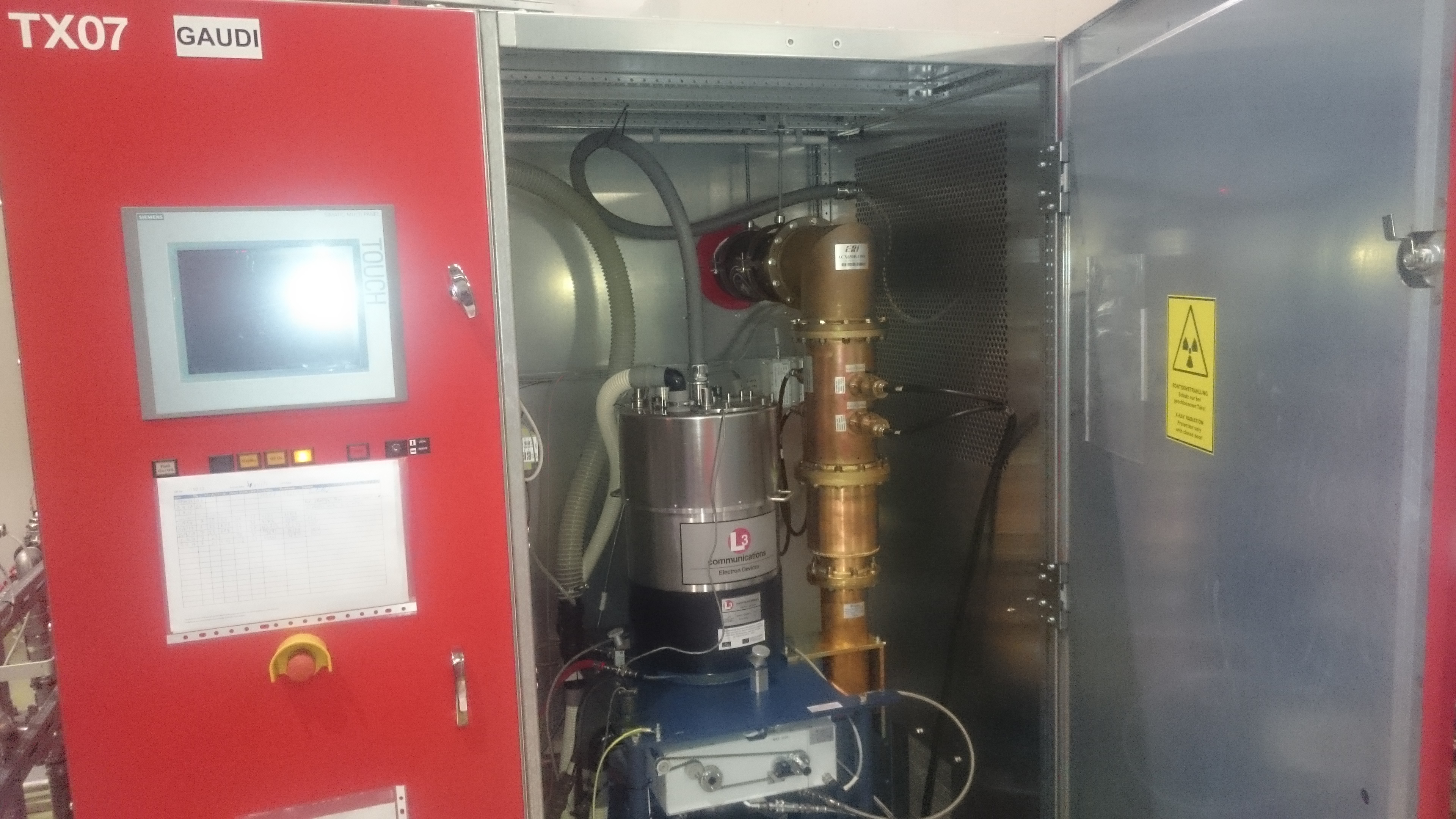 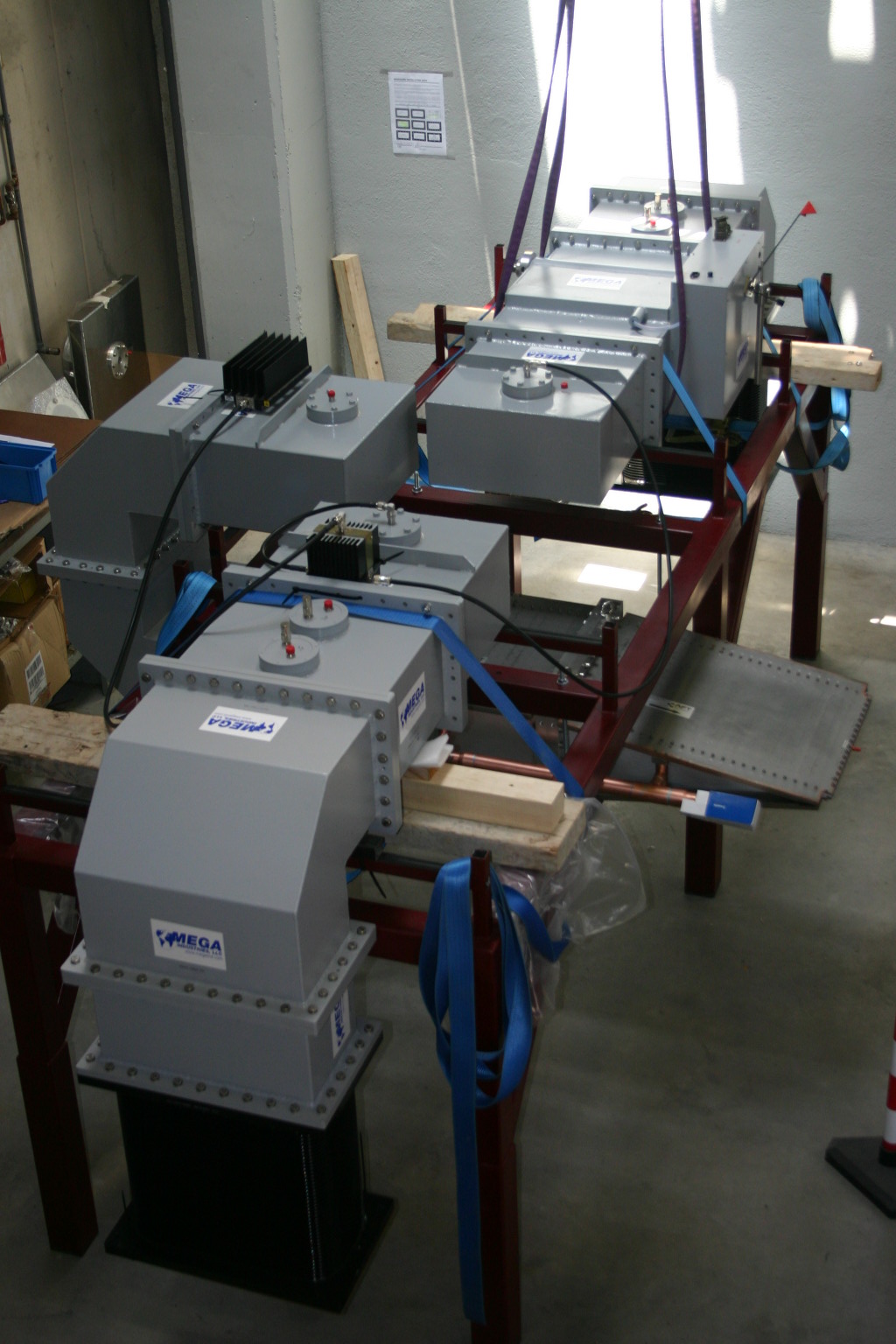 EU-HOM NC cavity
WR1800
ALBA Main RF IOT based transmitters
* w/o harmonic system
Upgrade to SSPA
Short bunches lead to small lifetimes due to high Touschek effect (for ALBA σ = ~17 ps)
ALBA Accelerator Activities
17 June 2025 - CEPC Workshop
P. Solans
Harmonic RF system
An active 3rd harmonic system is foreseen in order to increase the bunch length and Touschek lifetime.
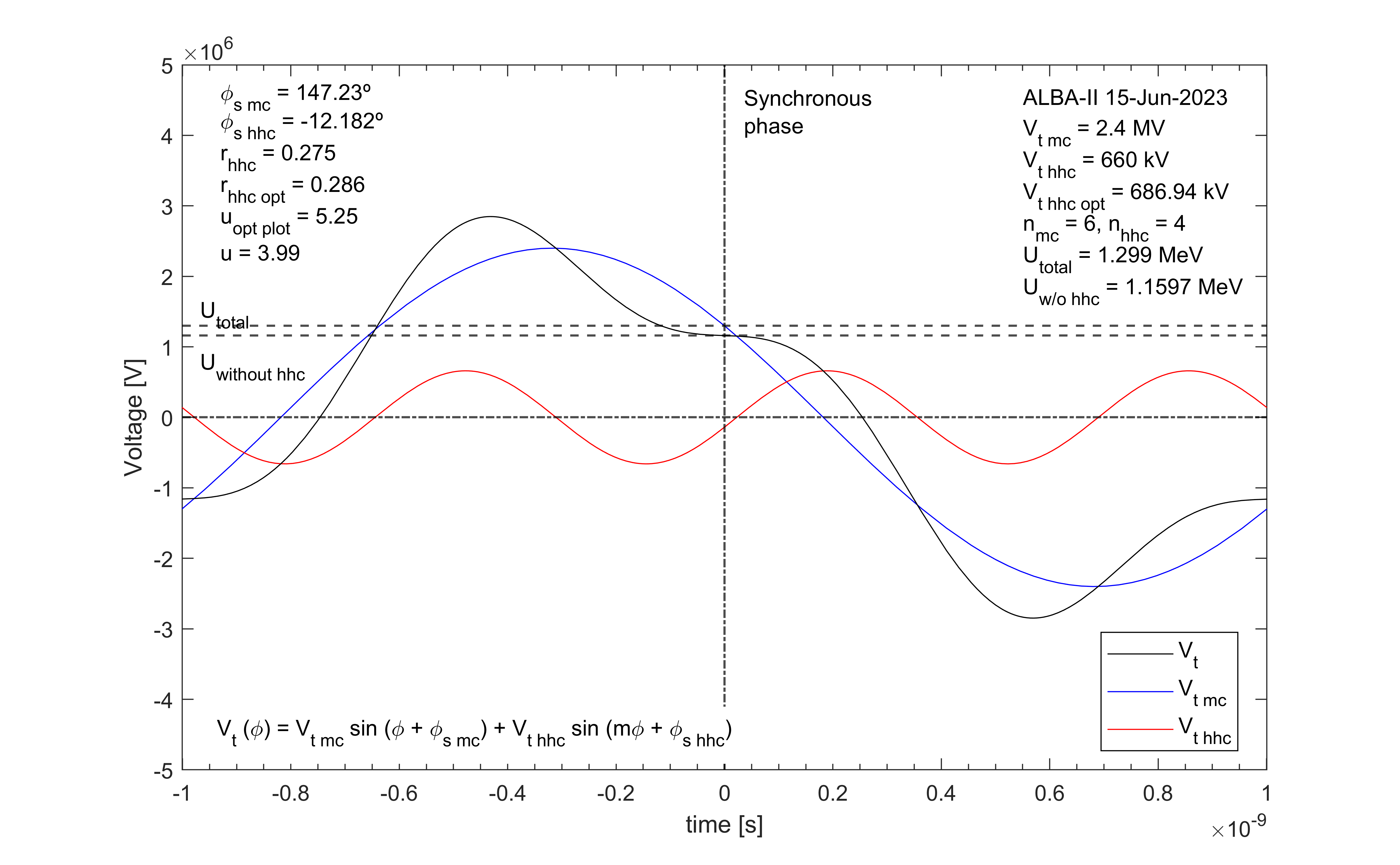 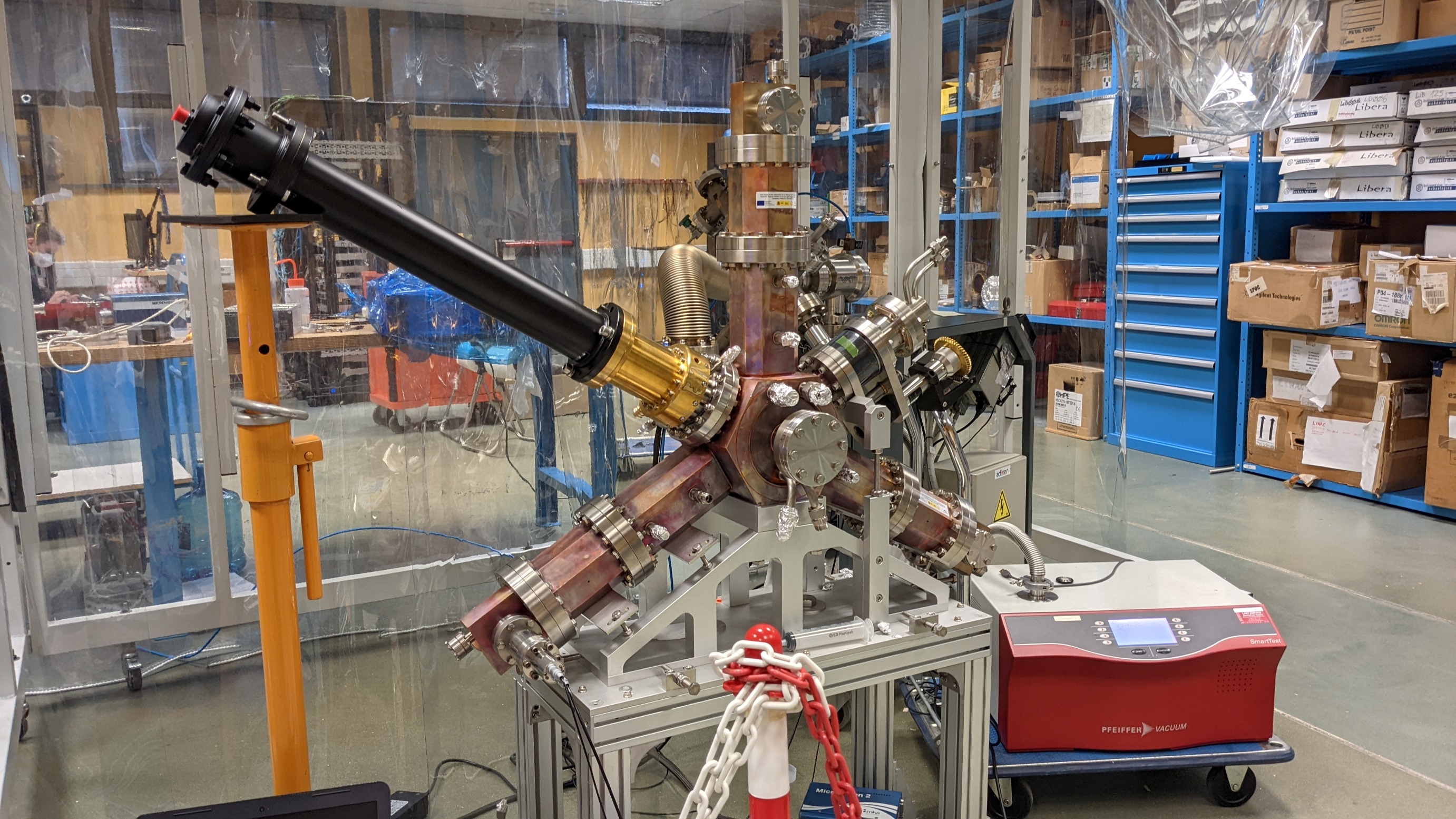 Total voltage present a flat potential region where electrons can spread
Prototype successfully tested in BESSY-II and full system will be tested at ALBA, placed in ALBA II position
ALBA-II total voltage
I. Bellafont
ALBA Accelerator Activities
17 June 2025 - CEPC Workshop
P. Solans
Testing, assembly and storing areas
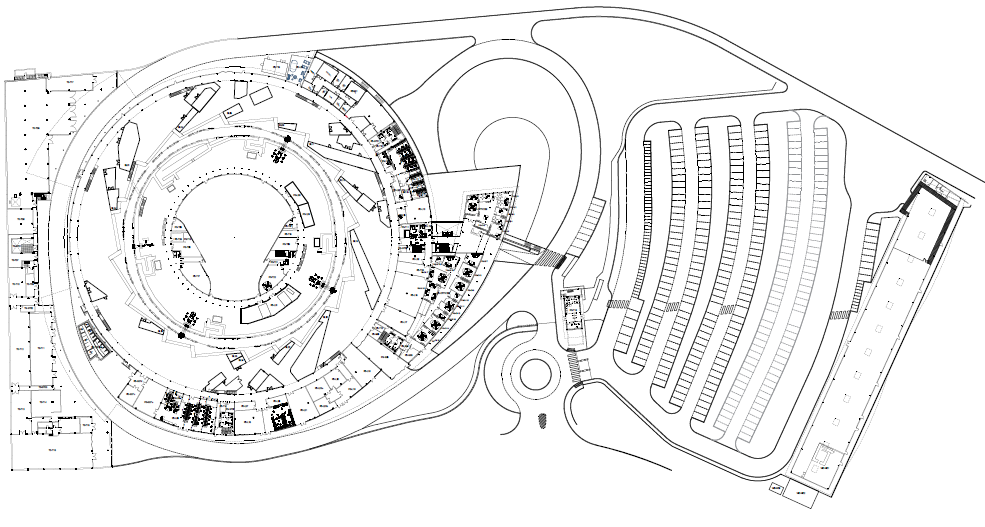 MA+GI
200m2
Storing
SR components on arrival
Girders assembled with magnets
Spare parts, which are now in the warehouse that will be converted on Lab for testing and assembly
Assembled vacuum arcs (in the EH)
PS
300m2
PS
300m2
ALBA spare parts 2030-32
400 m2
MA+GI
800m2
Definition of requirements is ongoing, we expect to be able to store with minimum services.
Definition of requirements for testing and assembly is being refined.
MA
40m2
PS
150m2
assembly & testing
MA
300m2
ready for installation
GI
550m2
storage
ALBA & ALBA II  spare parts: 400m2
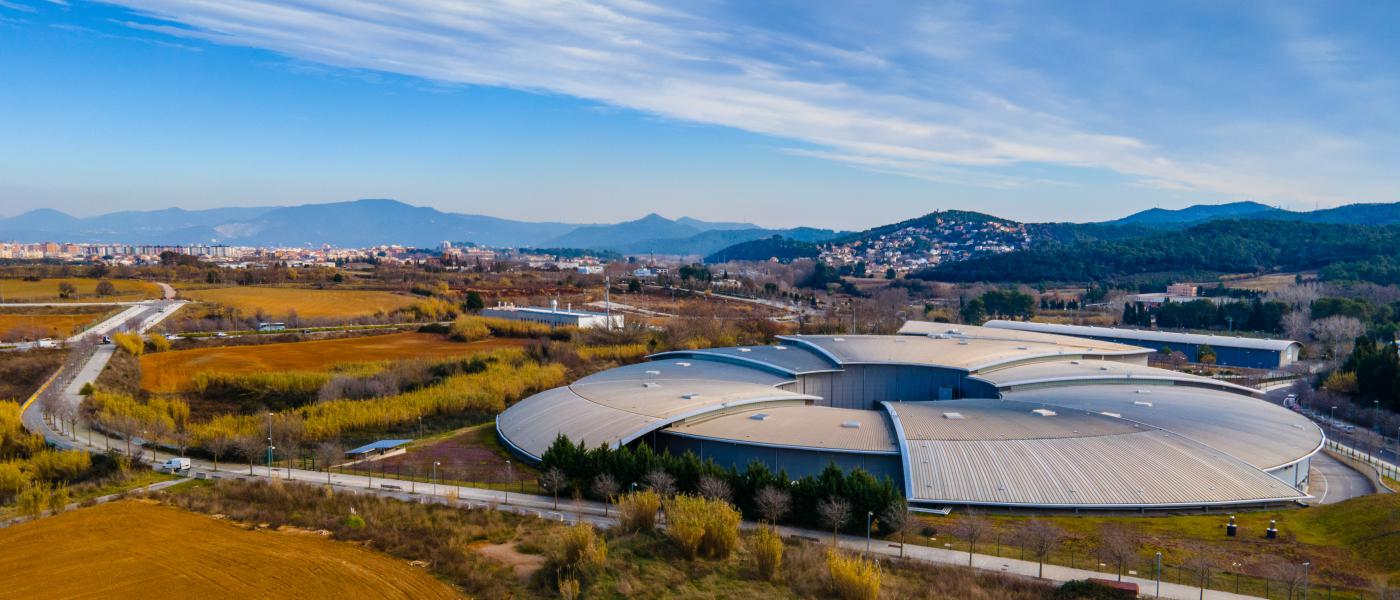 Thank you for your attention
ALBA Accelerator Activities
17 June 2025 - CEPC Workshop